Министерство образования РМ
Портфолио          Бакевич Ольги Александровны, 
     воспитателя МАДОУ «Детский сад комбинированного вида №82 »
                                                  г.о. Саранск
Дата рождения: 09.02.1984 г.
Профессиональное образование: высшее, 28.06.2006 г. МГПИ   им .М. Е. Евсевьева. Учитель биологии и химии    по специальности «Биология » с дополнительной специальностью «Химия», 
Профессиональная переподготовка: 01.02.2017 г.  АНО ВО «МИСАО» Московский институт современного академического образования по программе дополнительного профессионального образования «Дошкольная педагогика и психология»
Стаж педагогической работы (по специальности): 3 года.
Общий трудовой стаж: 16 лет
Квалификационная категория:
Дата последней аттестации:
Занимаемая должность: воспитатель
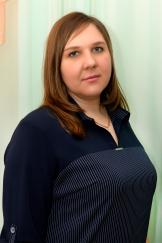 Наличие собственного инновационного педагогического опыта
Бакевич Ольга Александровна, 
     воспитателя  МАДОУ «Детский сад комбинированного вида №82»   г.о. Саранск
««Духовно – нравственное воспитание дошкольников средствами изобразительного искусства»»



    http://ds82sar.schoolrm.ru/
Участие в инновационной деятельности
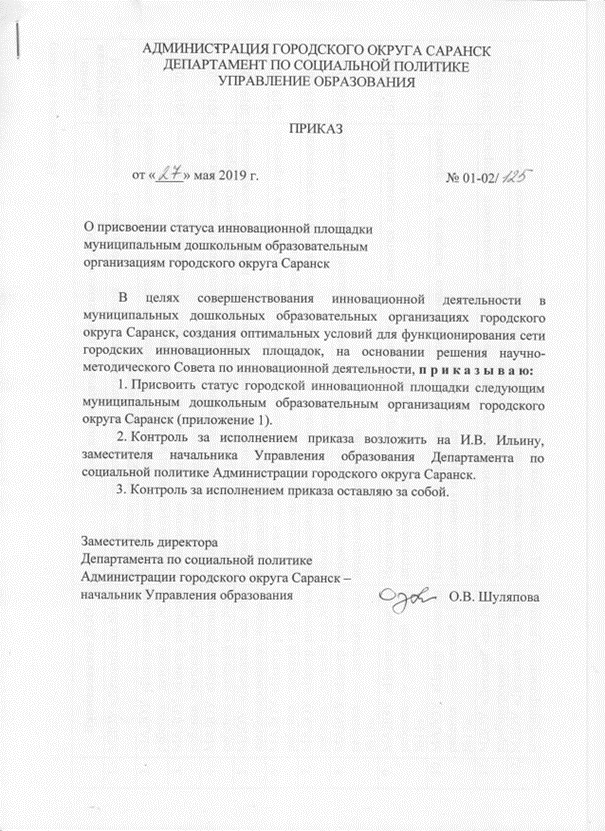 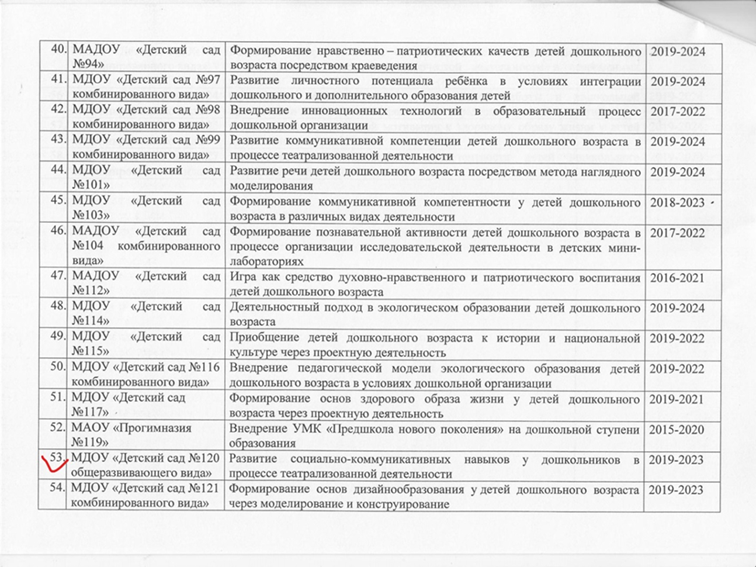 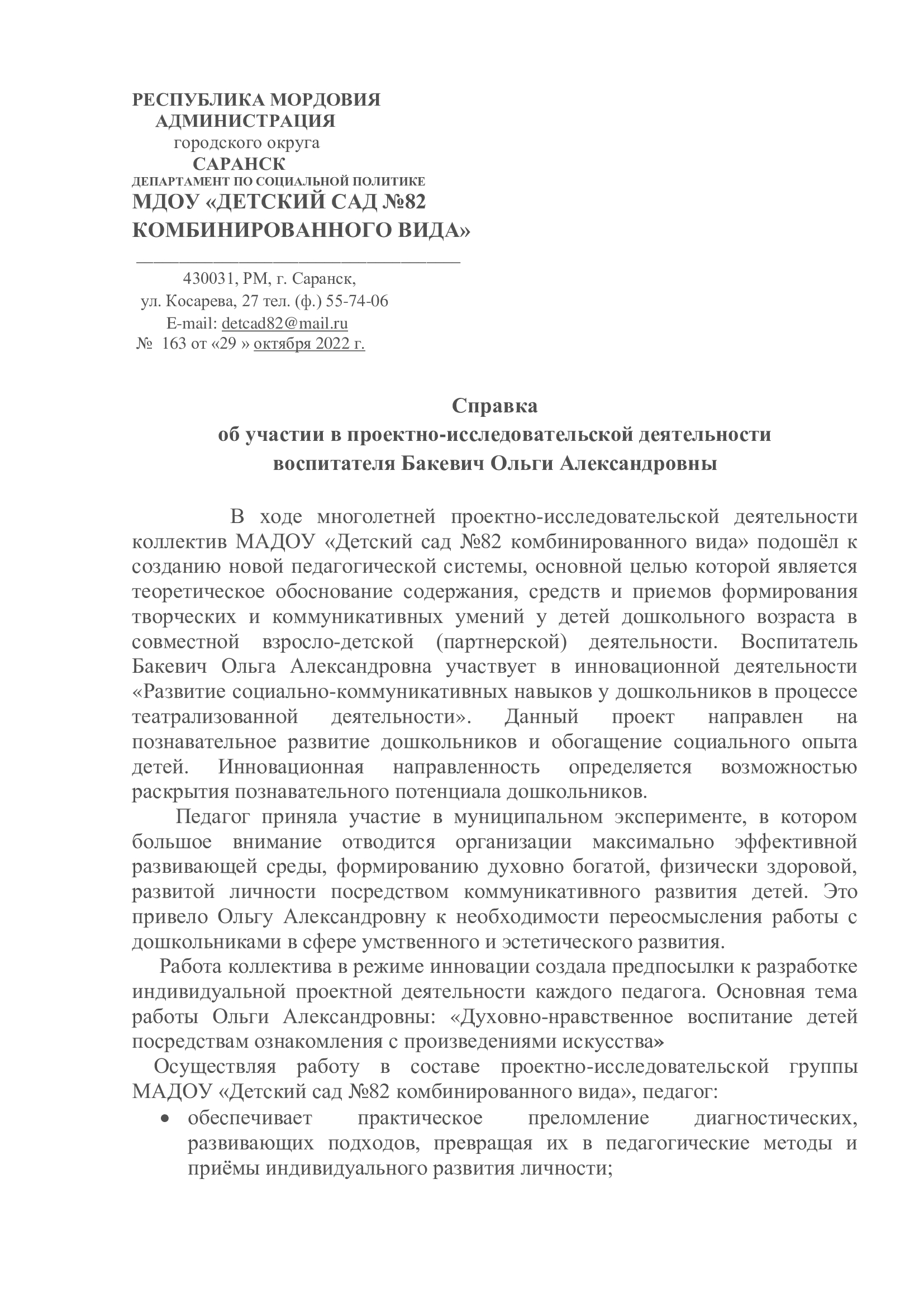 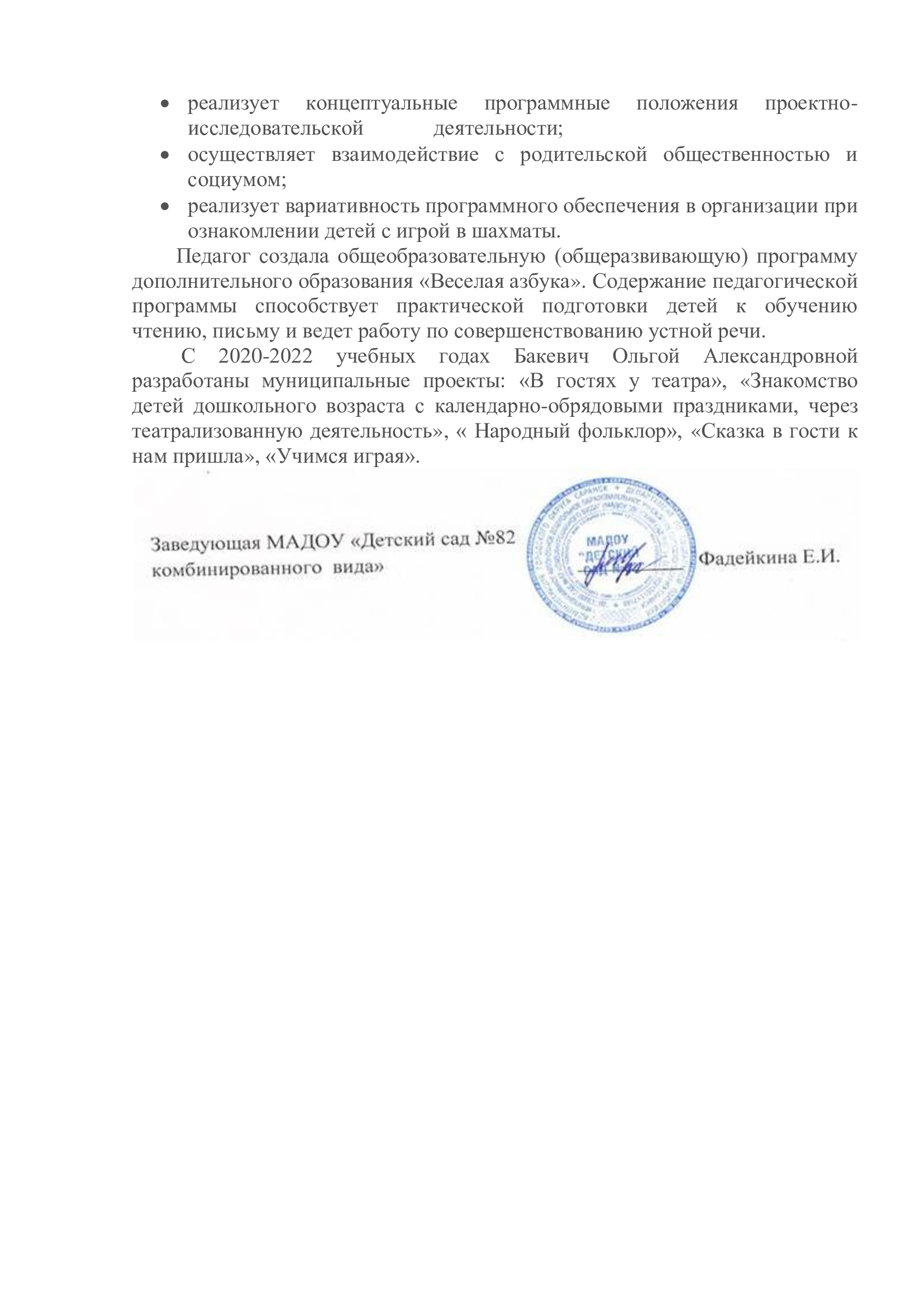 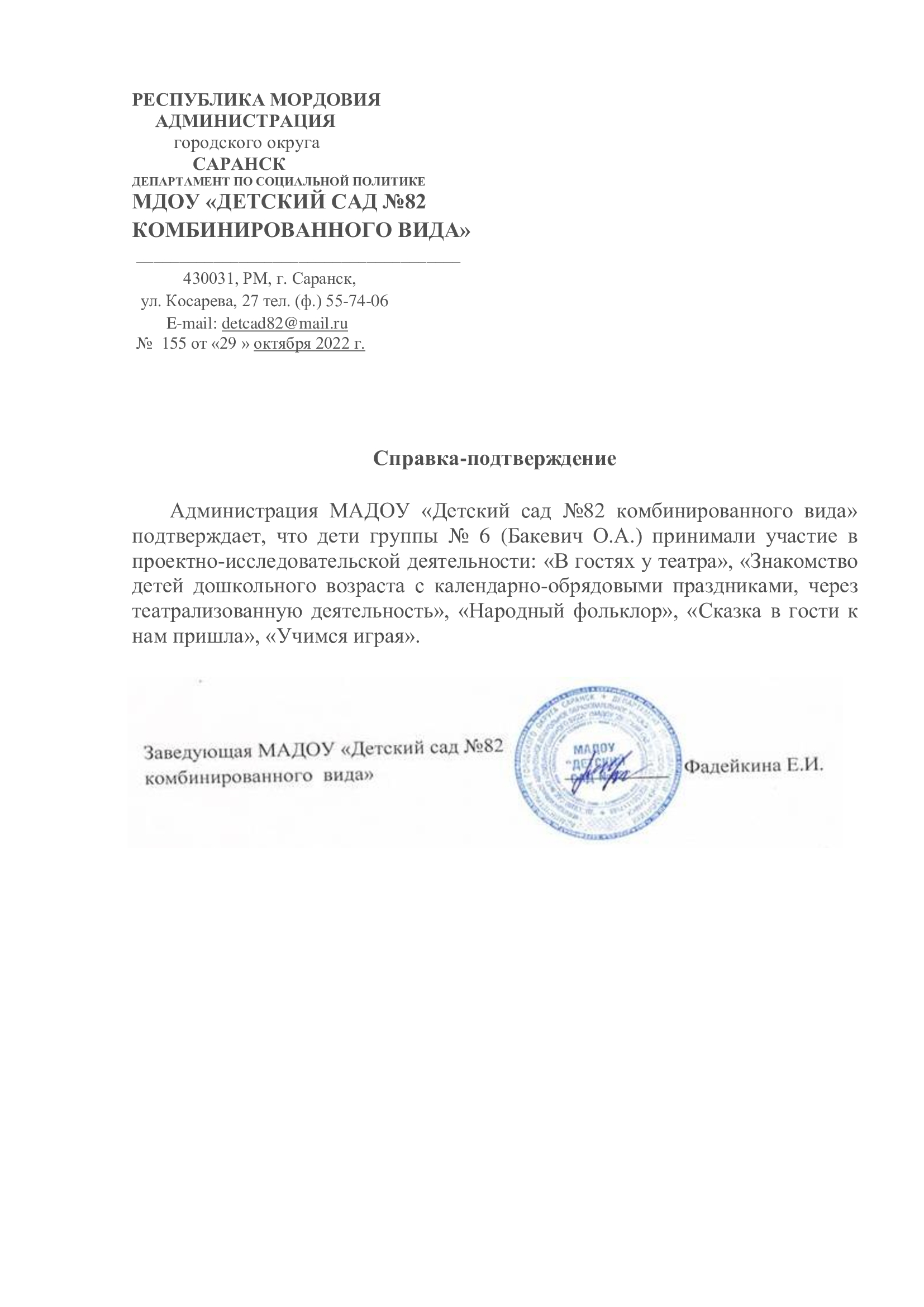 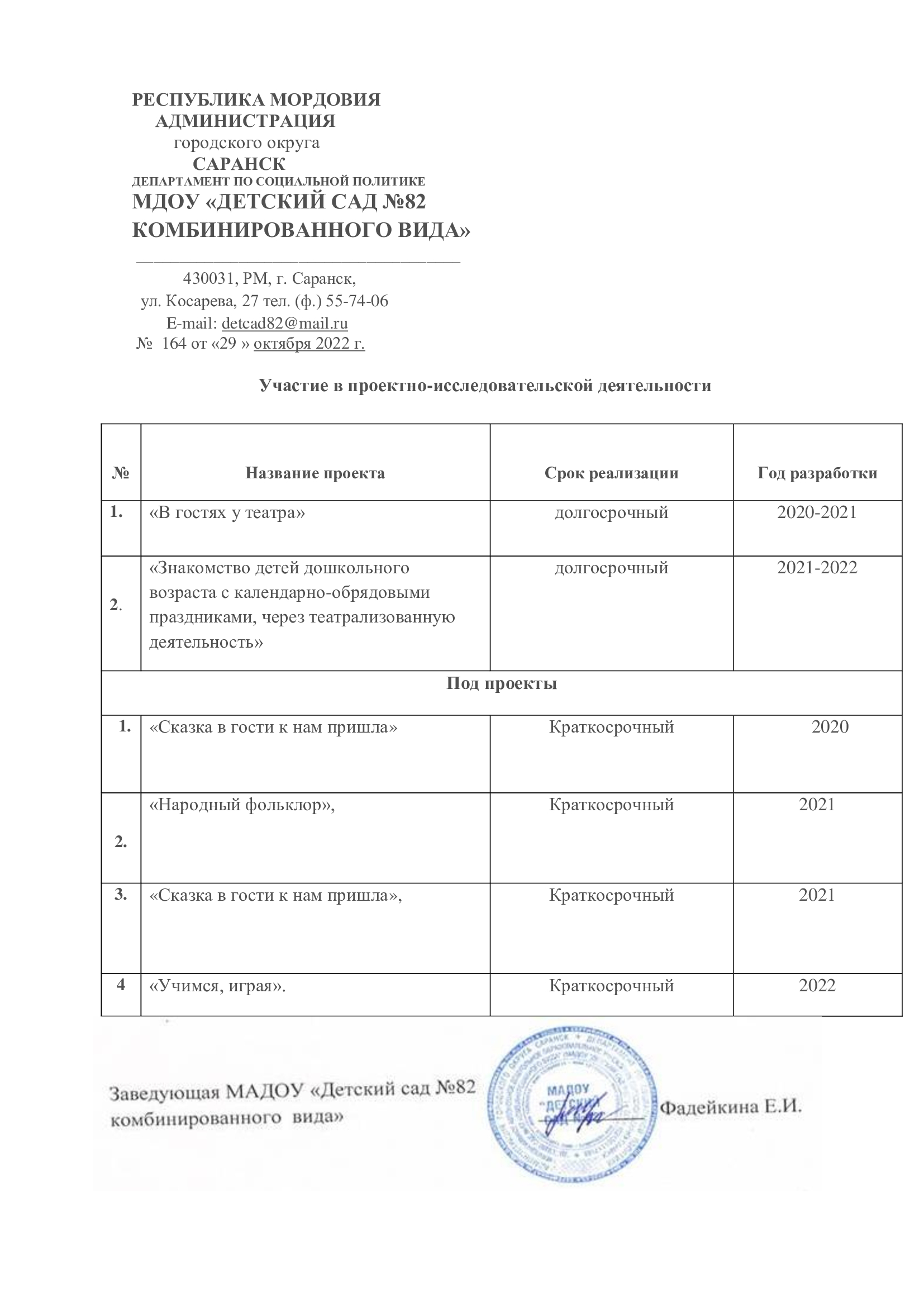 Наличие публикаций, включая -  интернет публикации
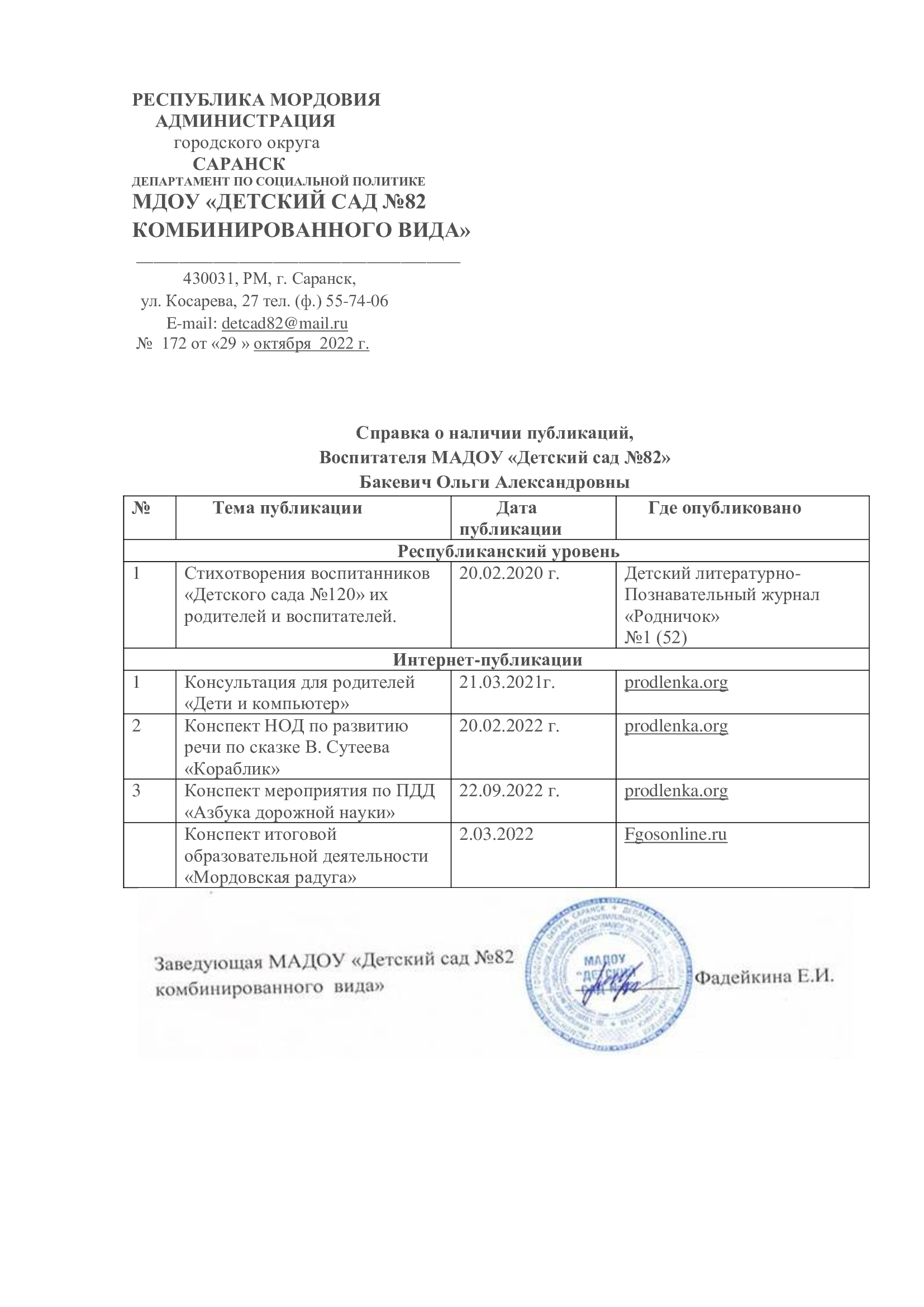 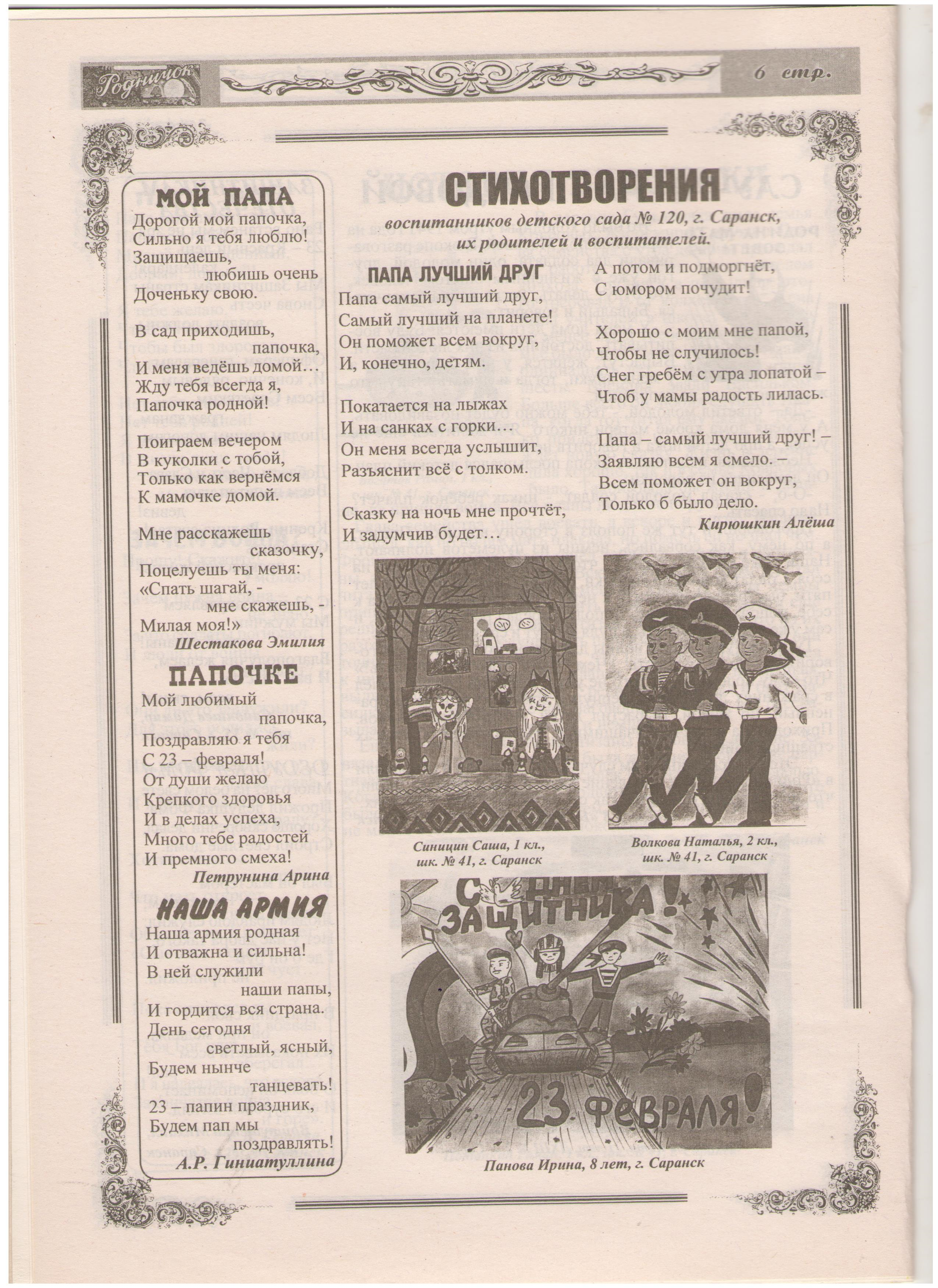 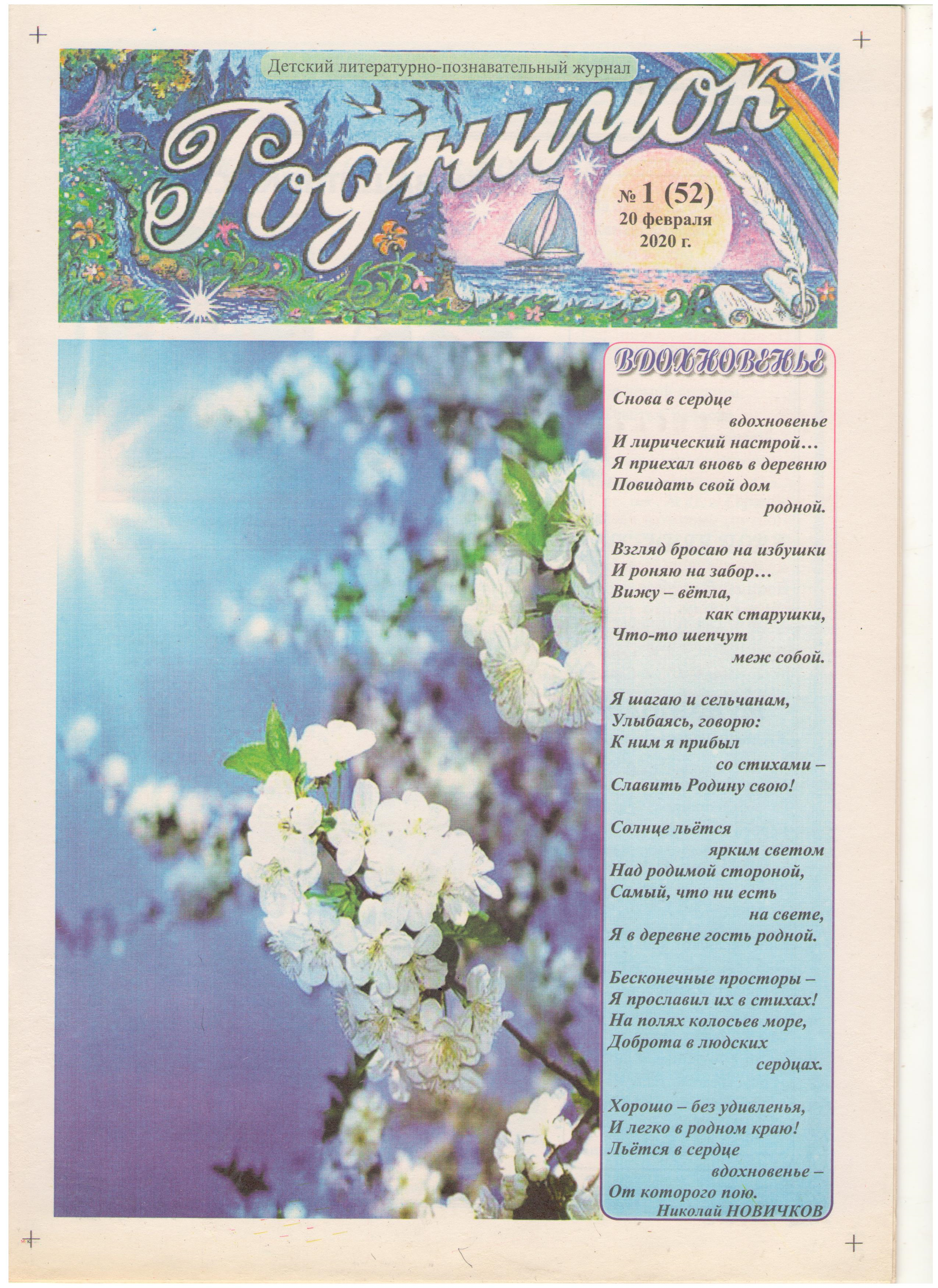 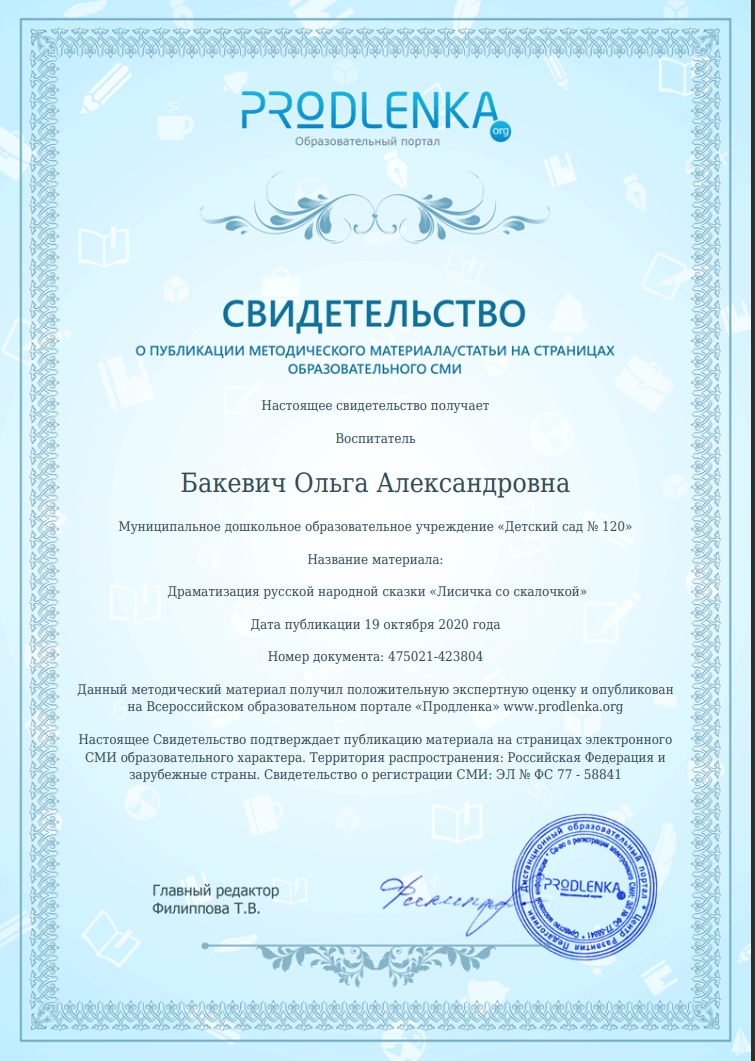 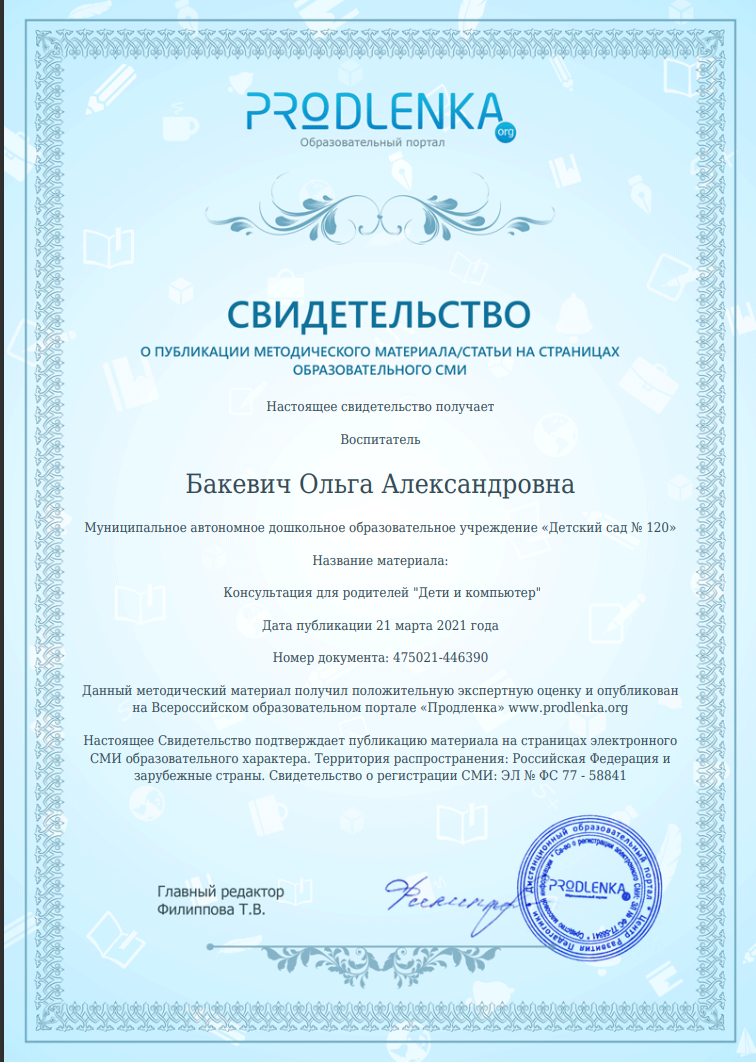 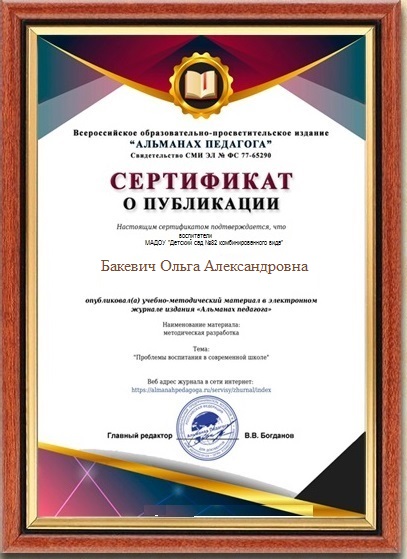 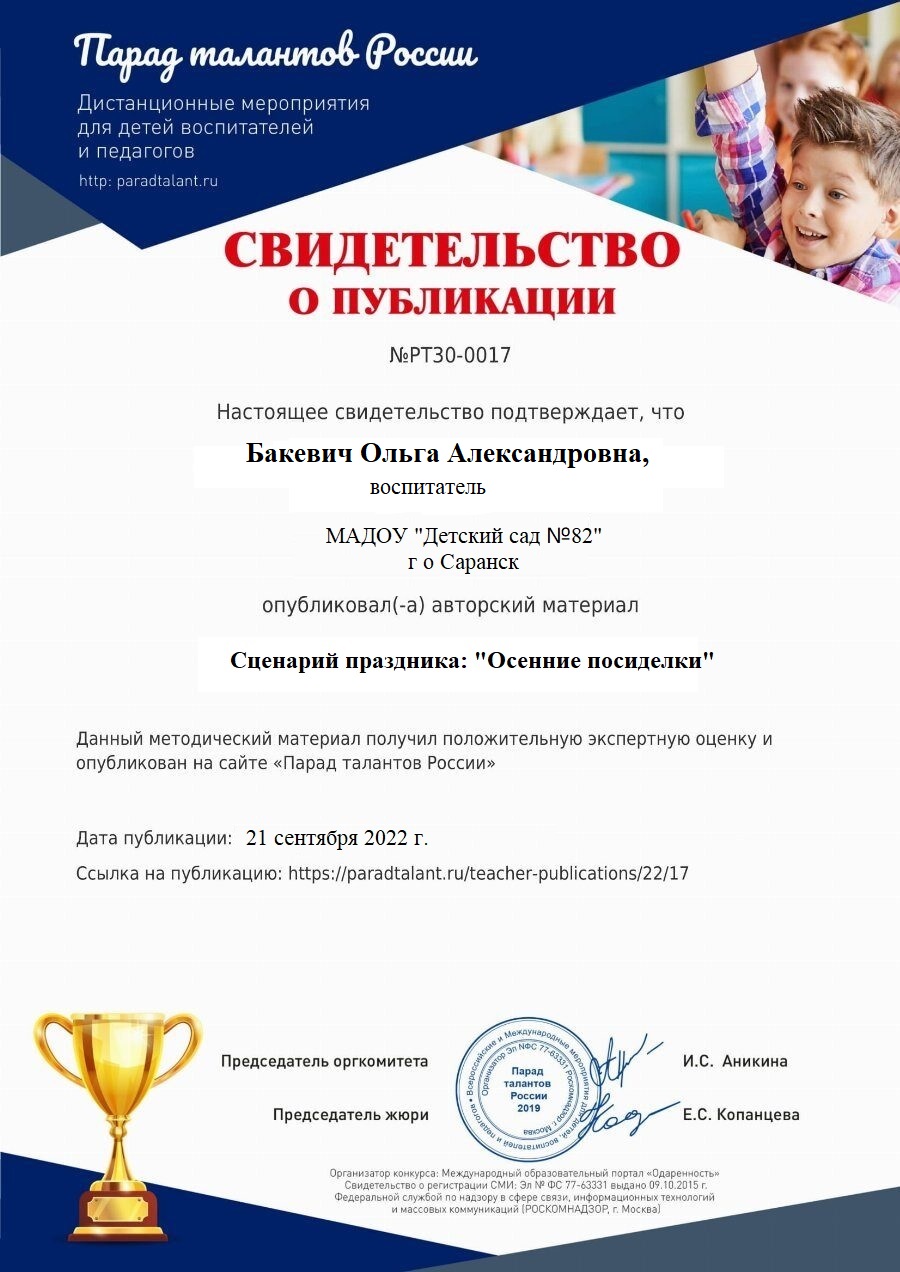 Результаты участия воспитанников в конкурсах, выставках,        
                  турнирах, соревнованиях, акциях, фестивалях
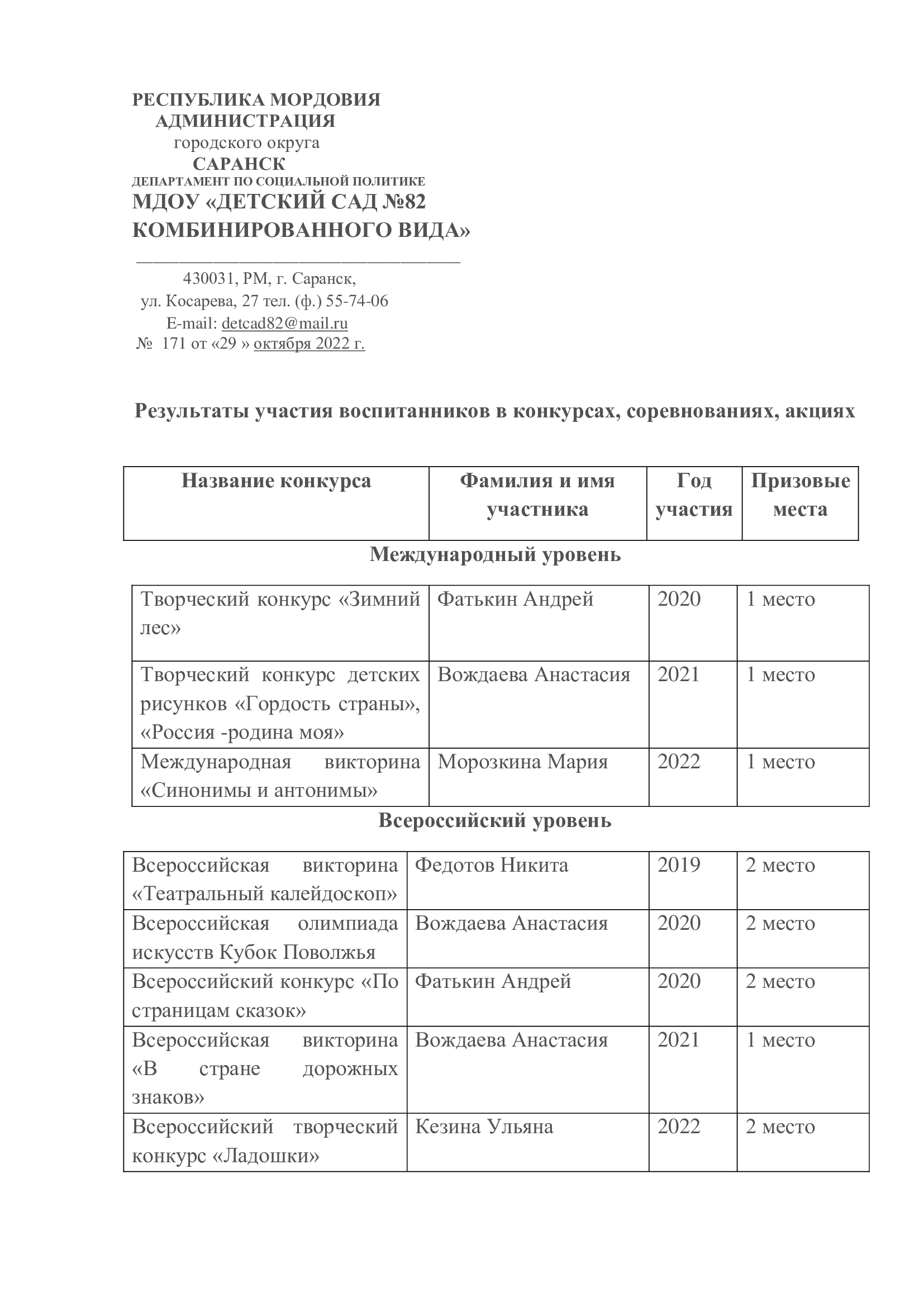 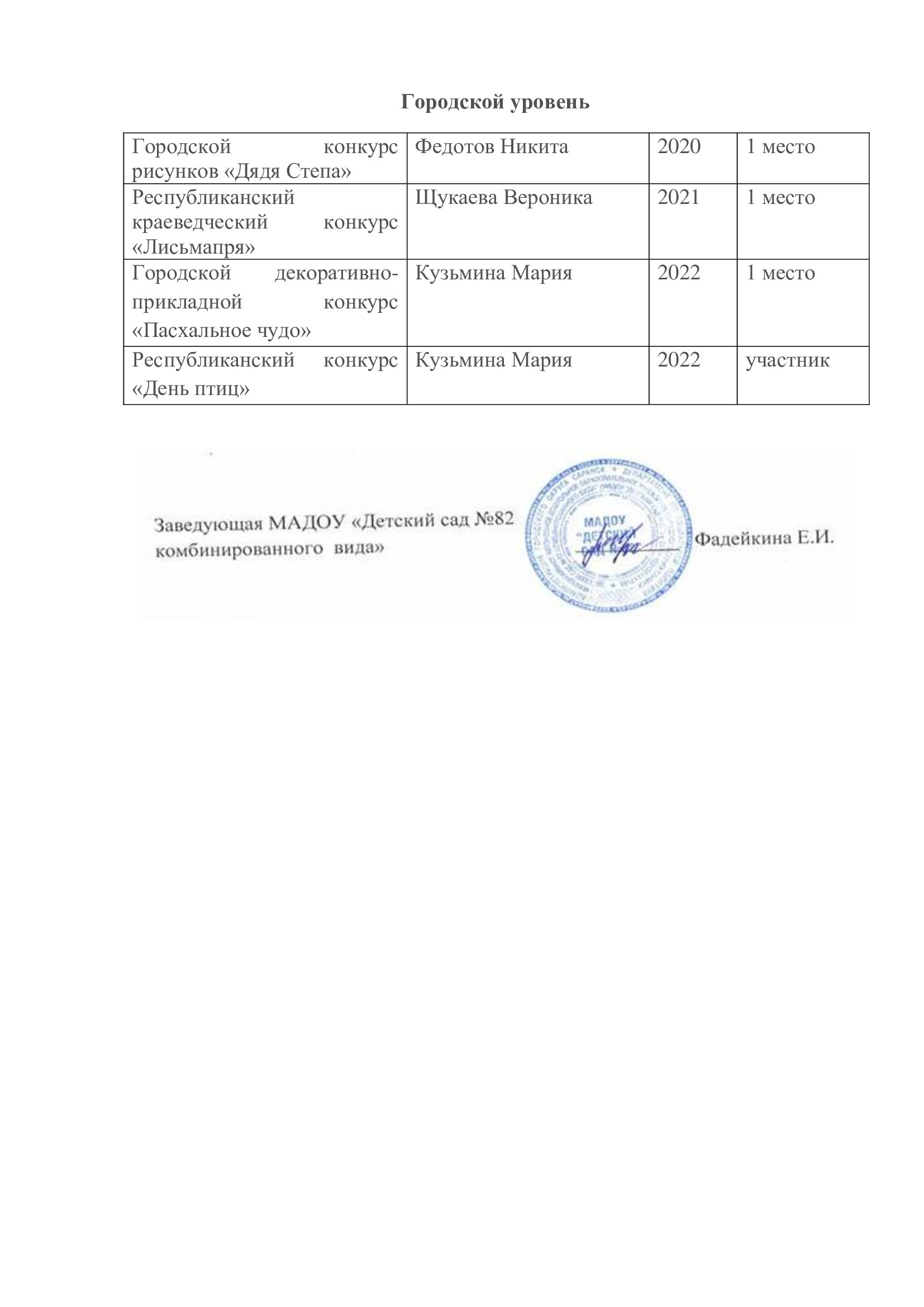 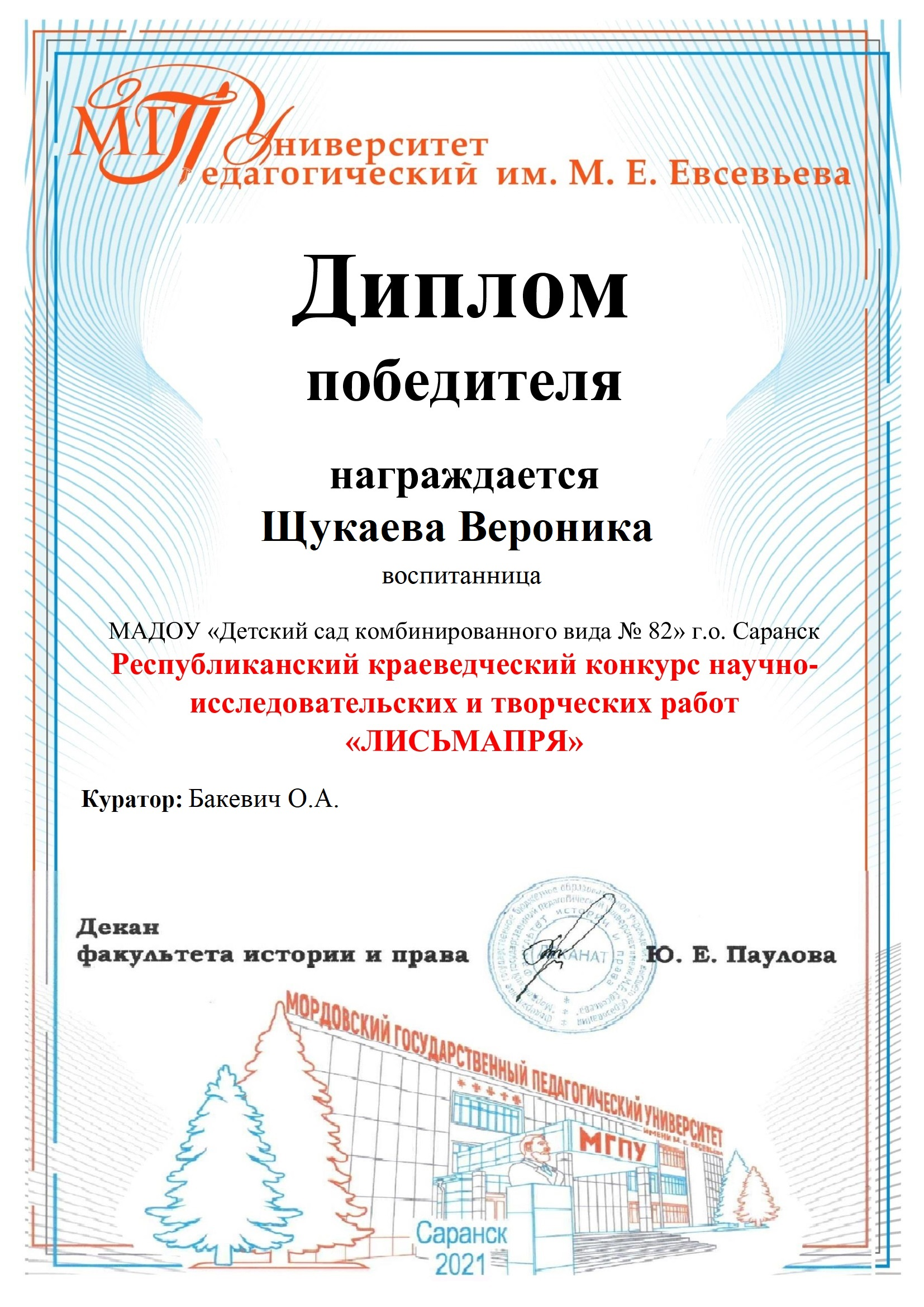 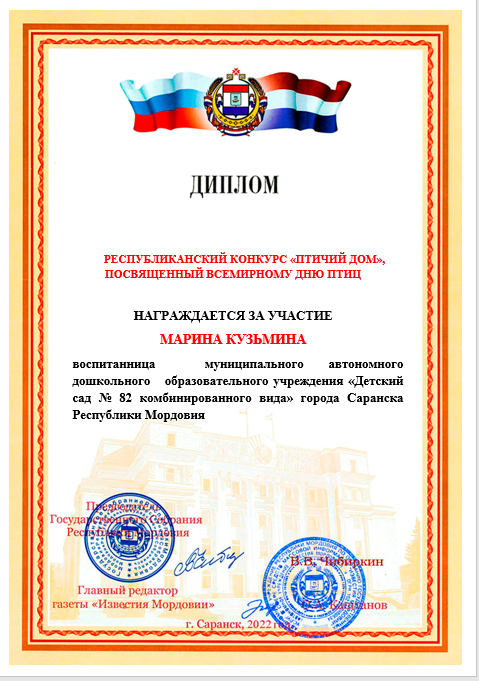 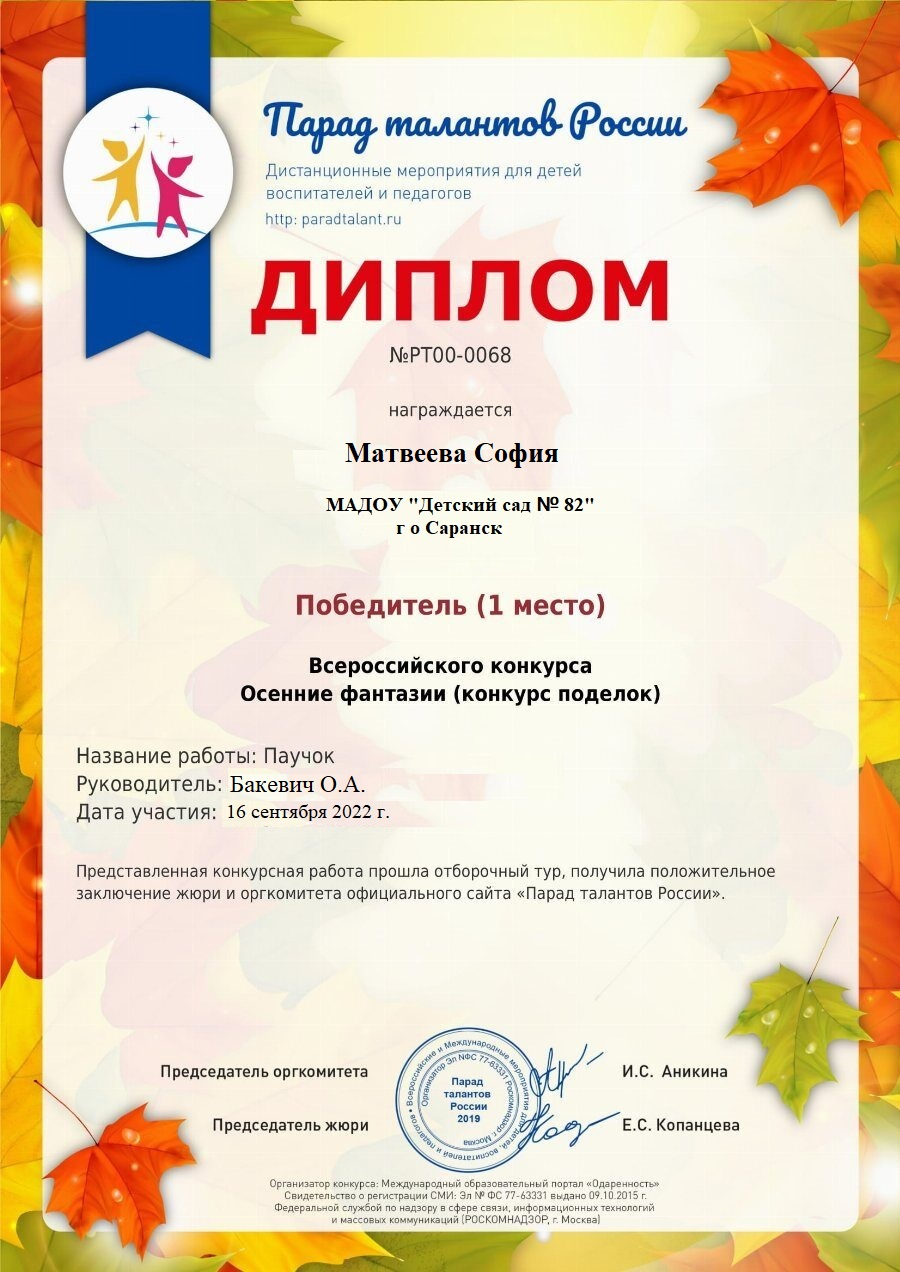 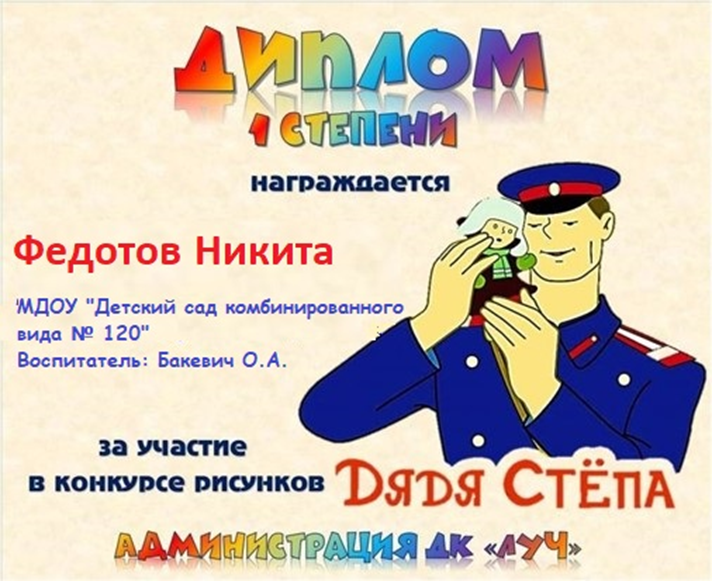 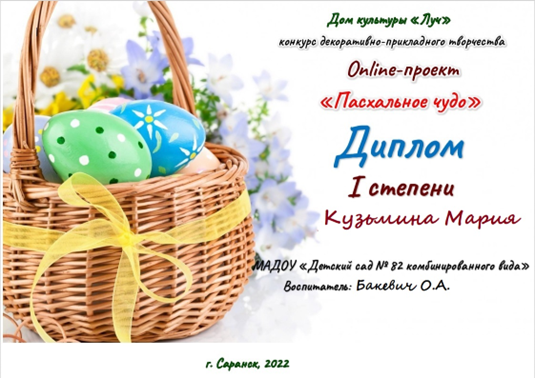 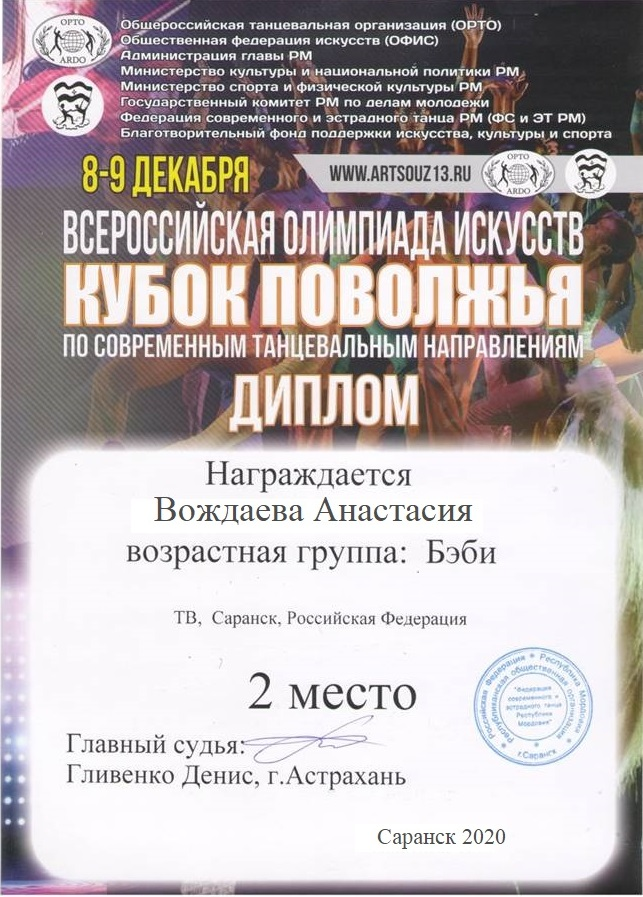 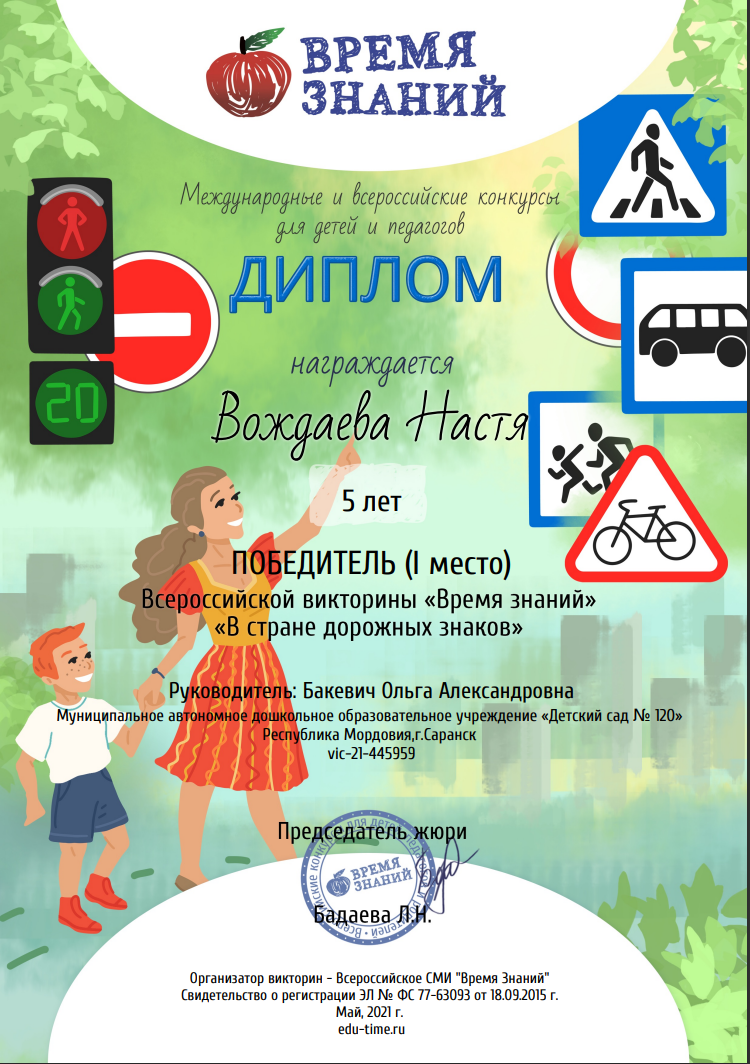 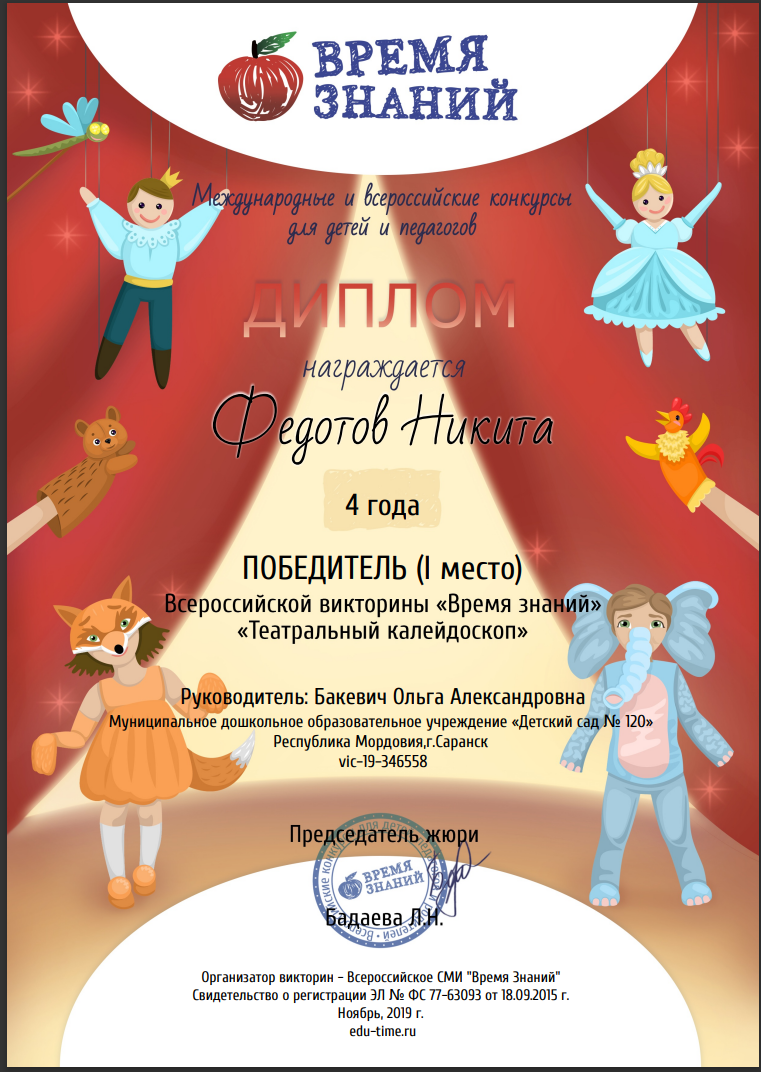 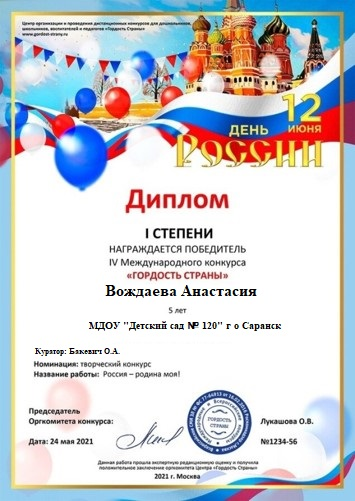 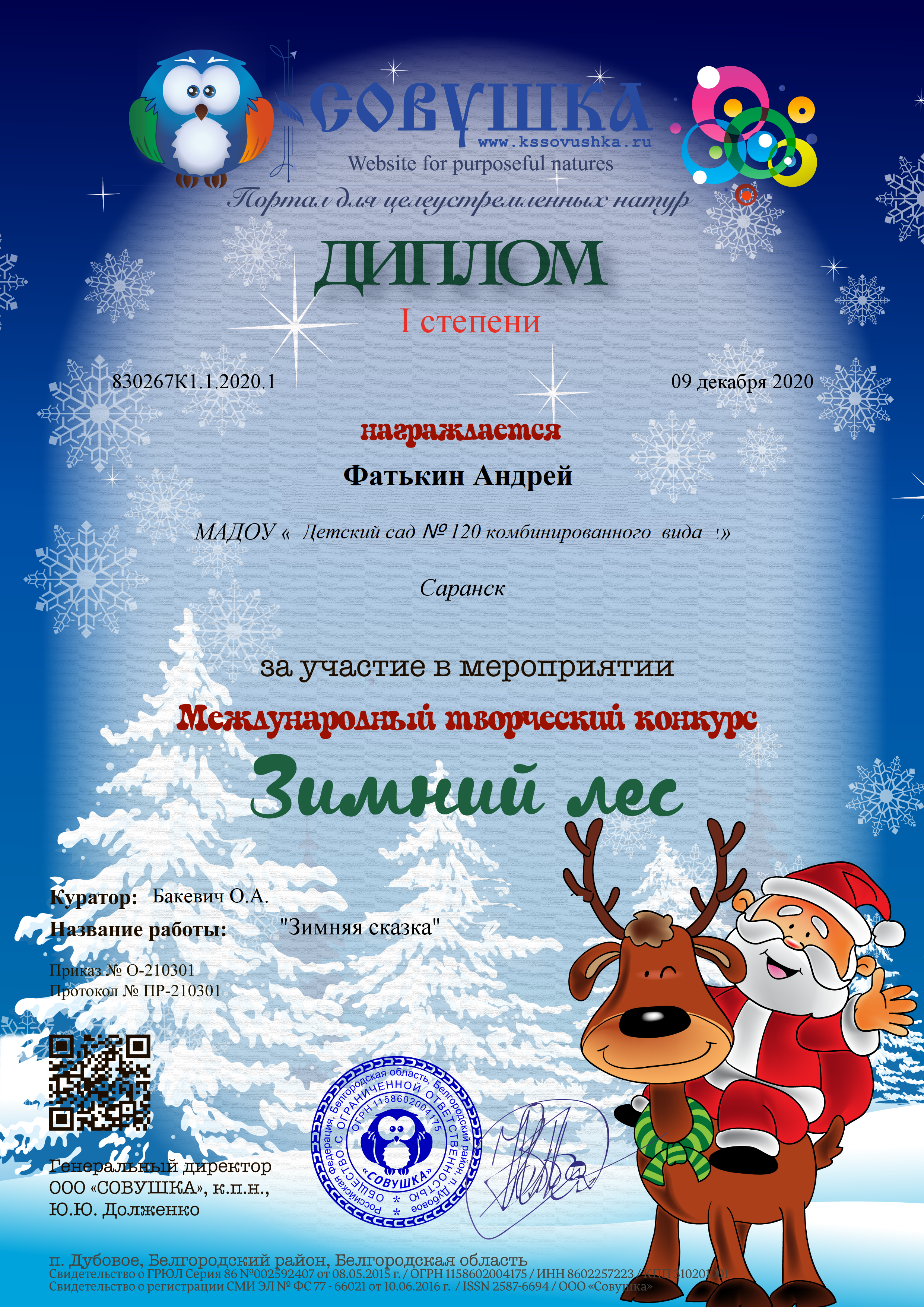 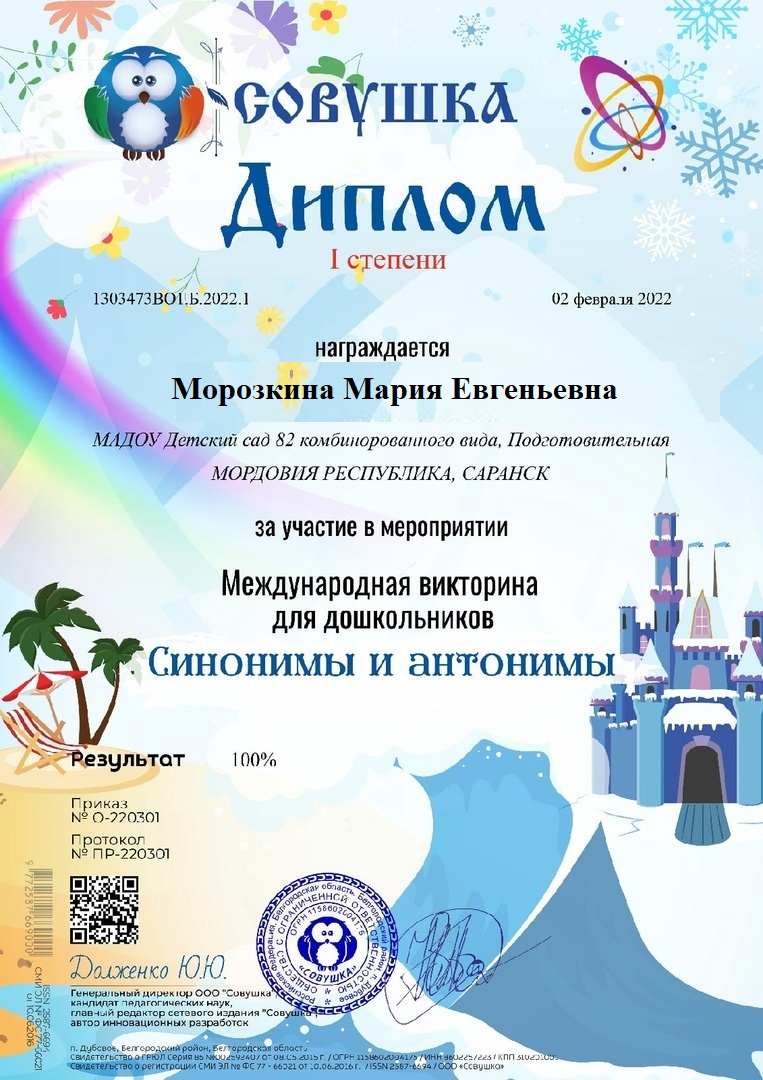 Наличие авторских программ, методических пособий
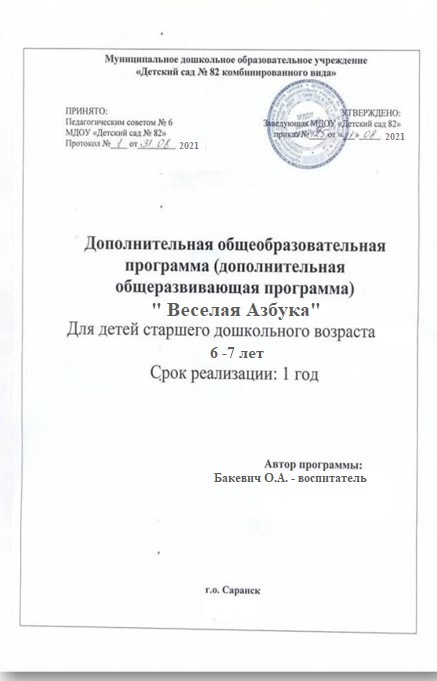 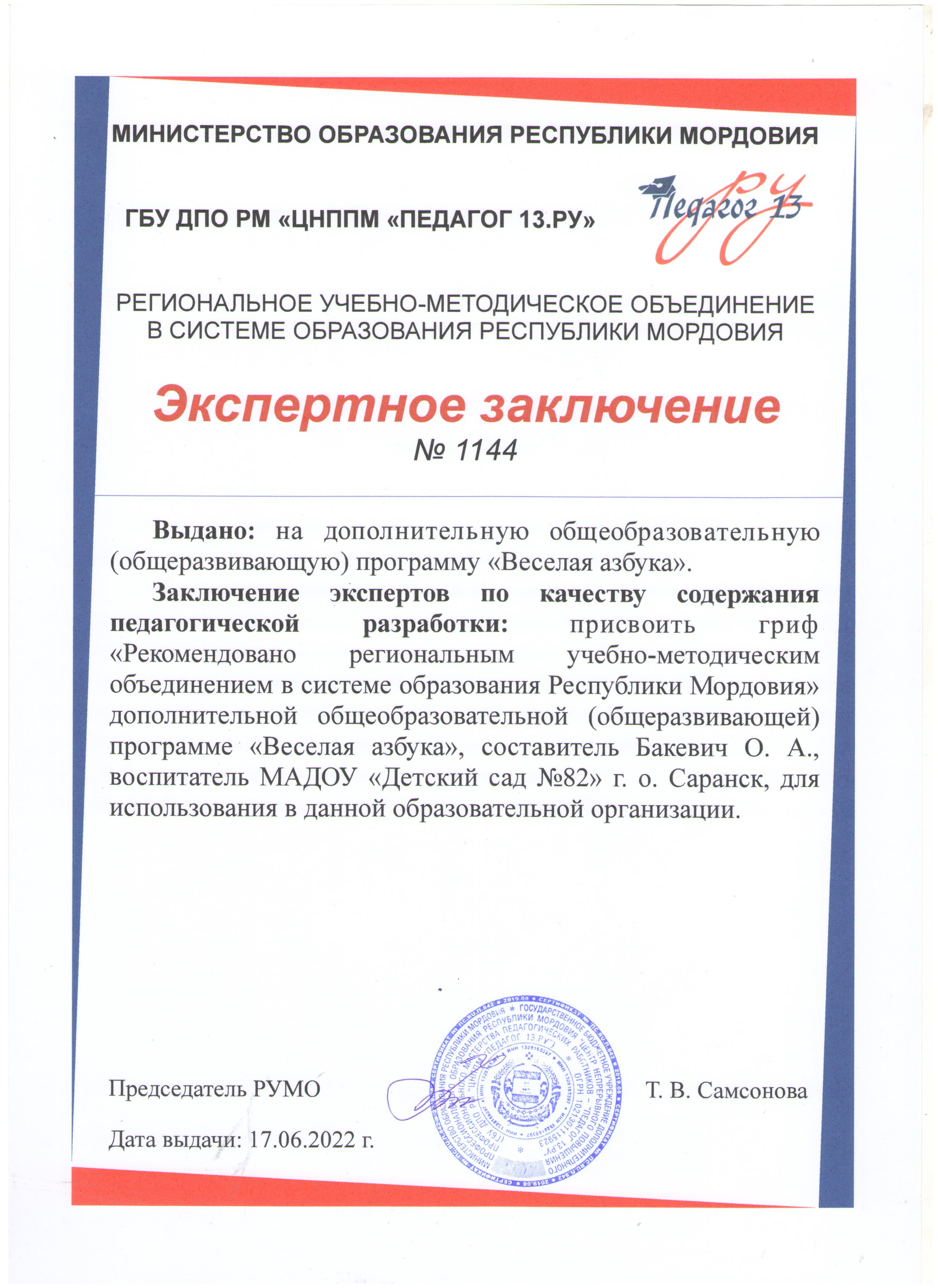 Выступления на научно – практических конференциях,    
                  семинарах; проведение открытых занятий,
                                   мастер-  классов, мероприятий
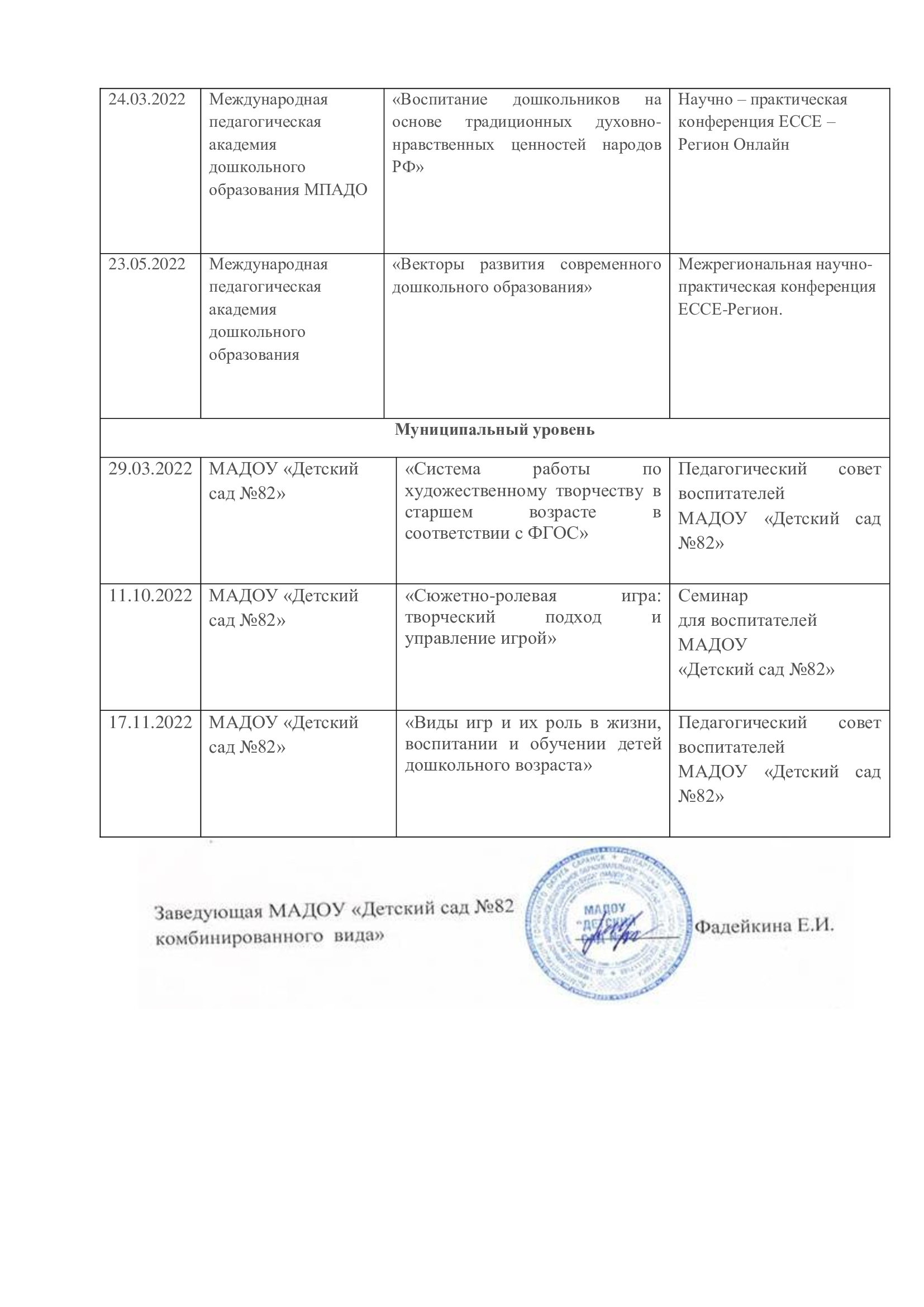 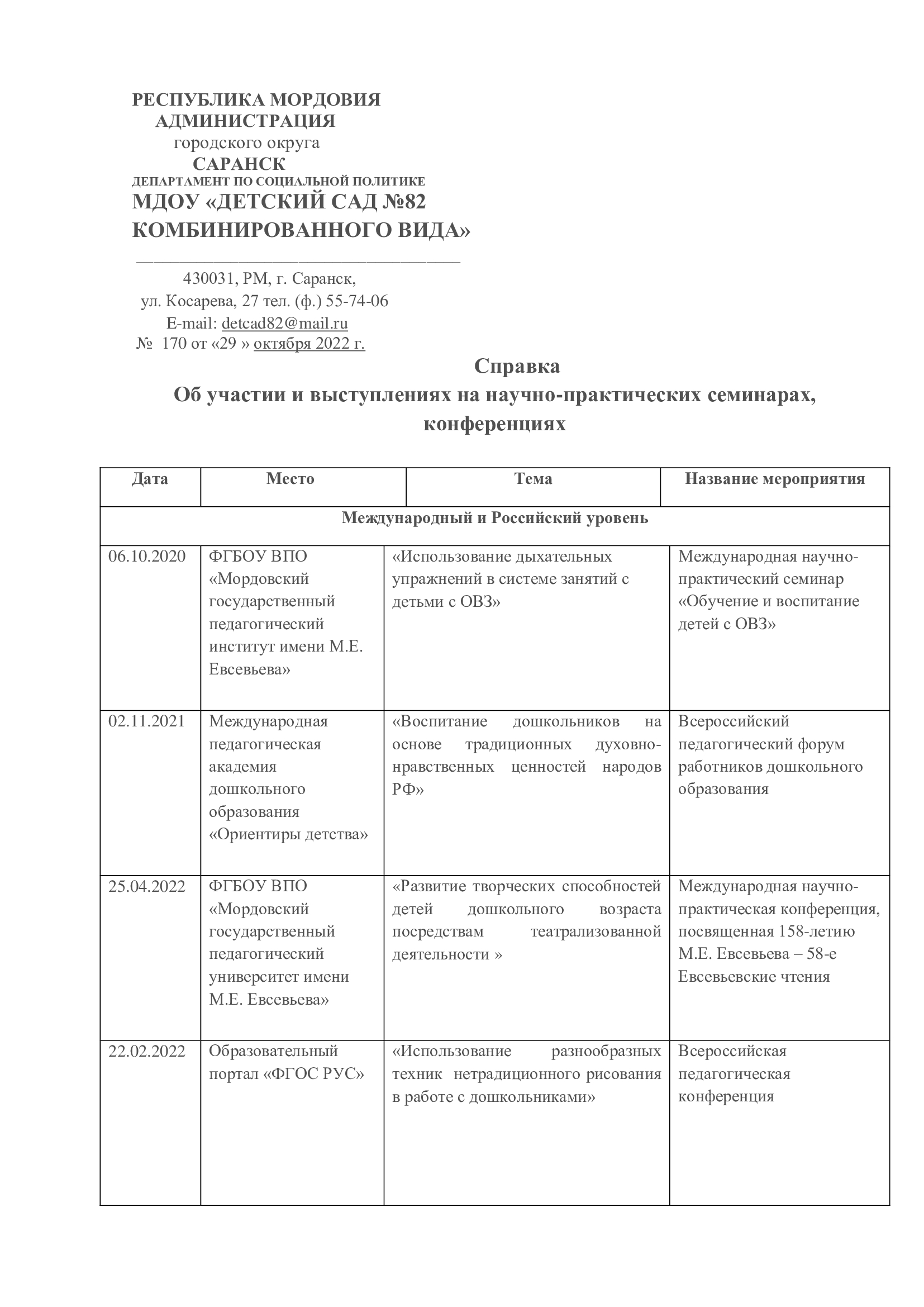 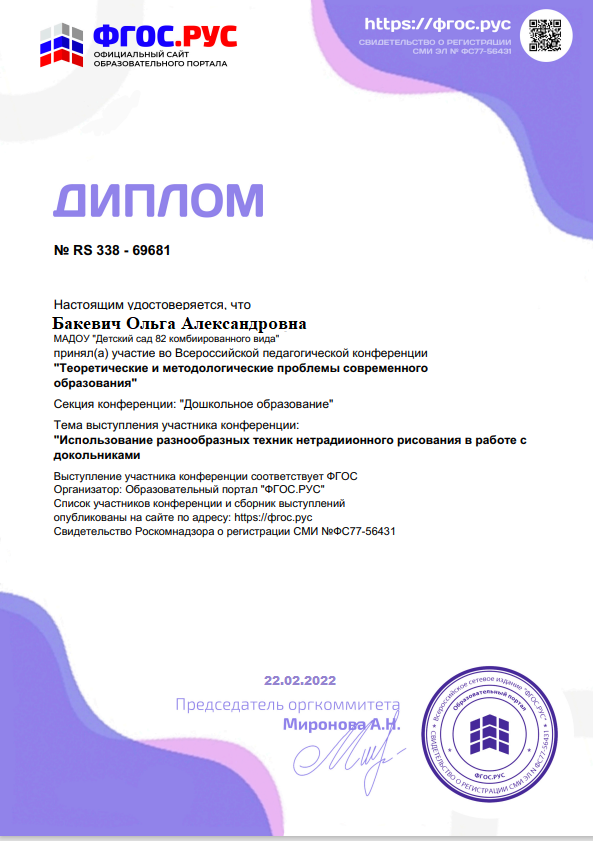 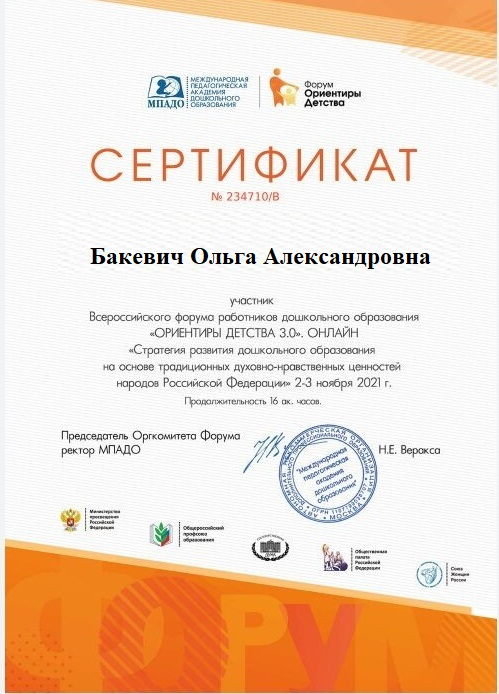 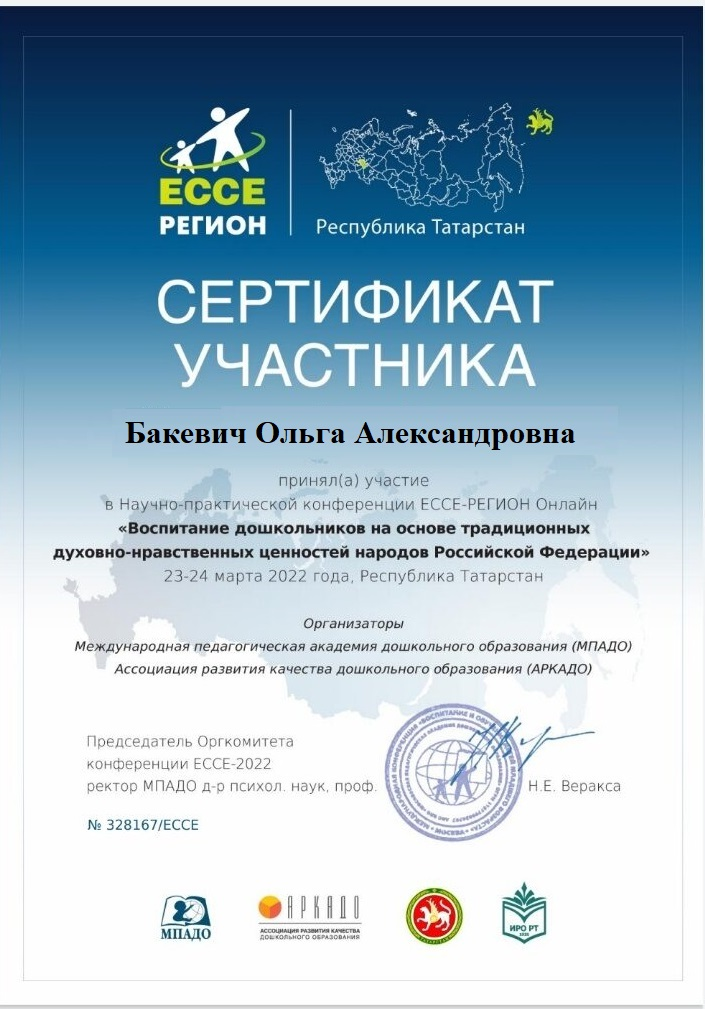 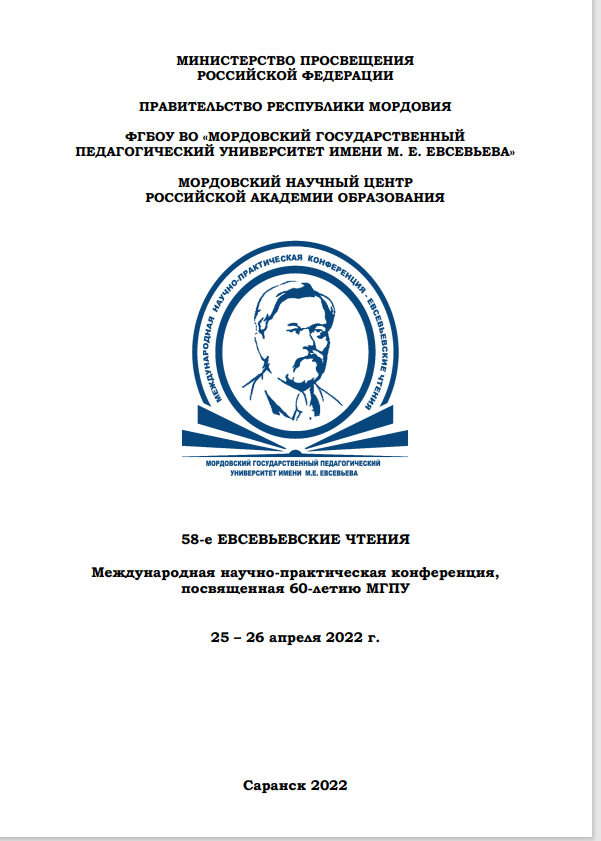 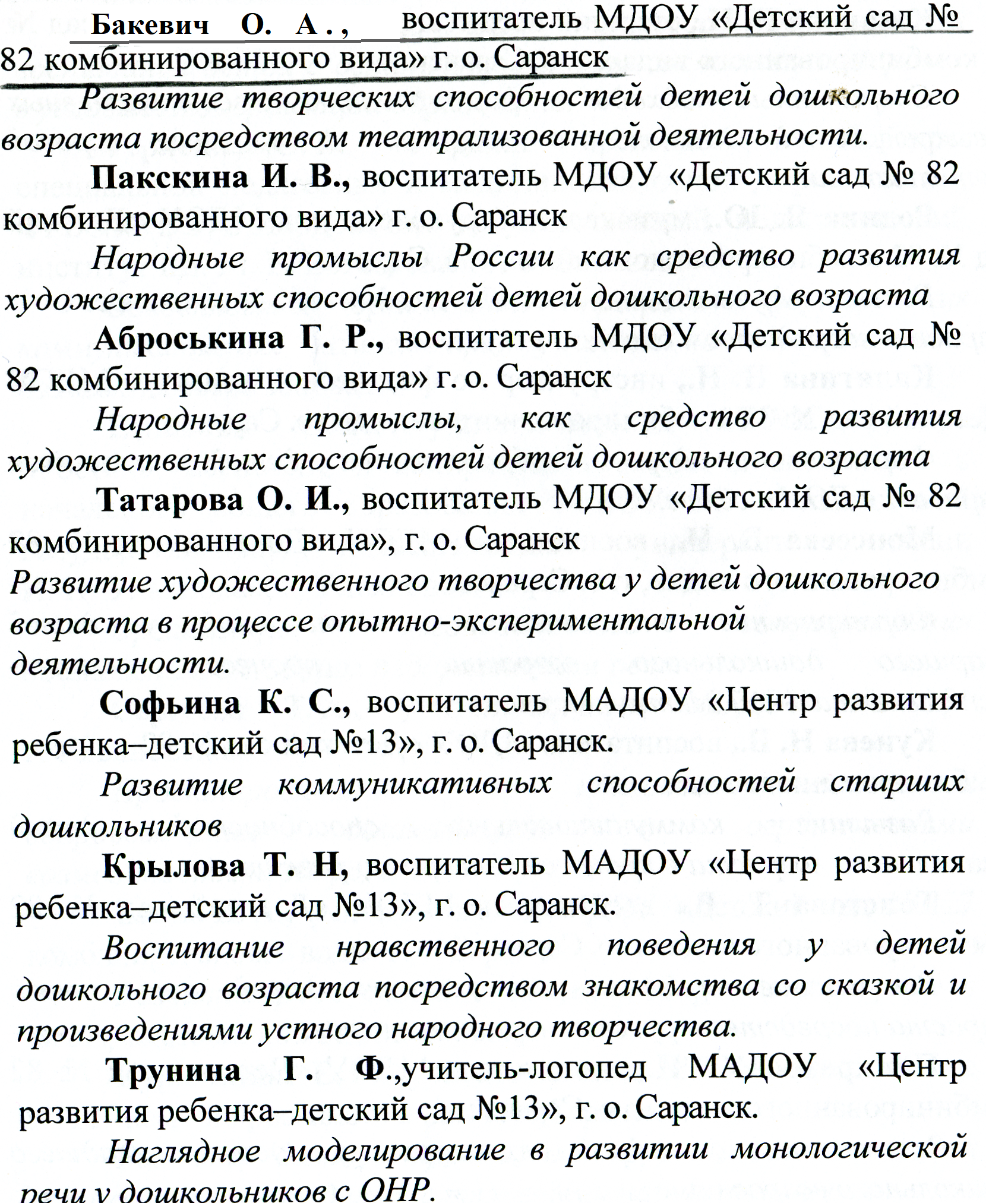 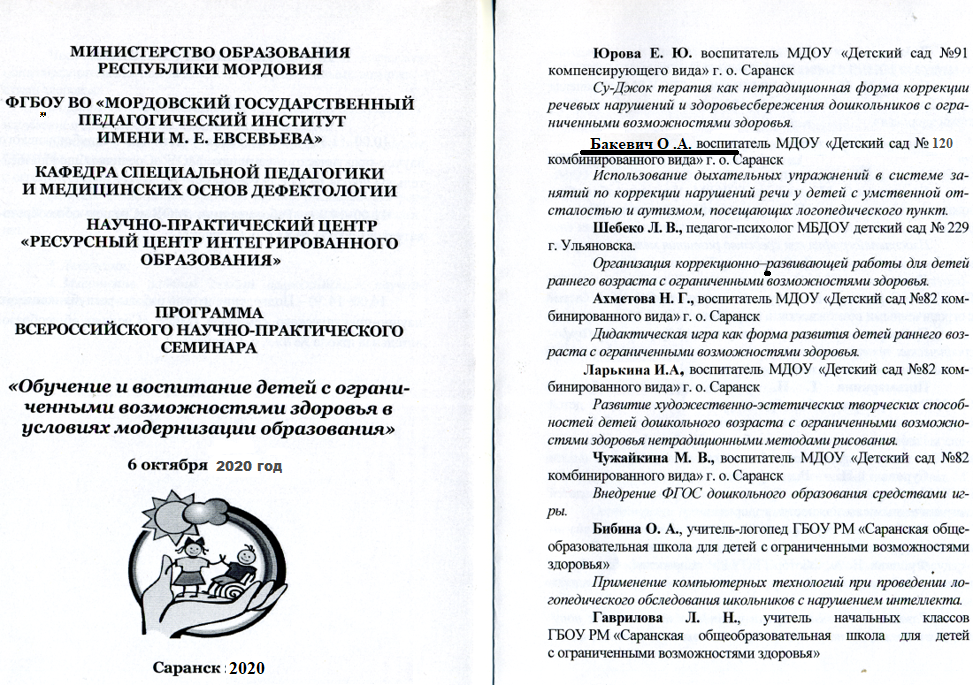 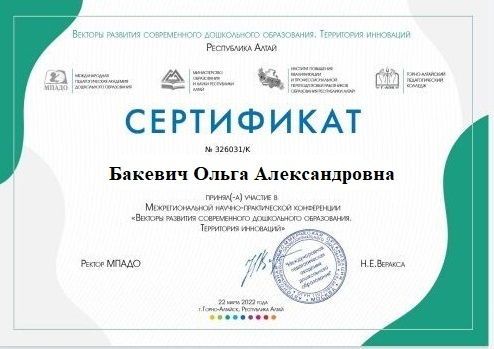 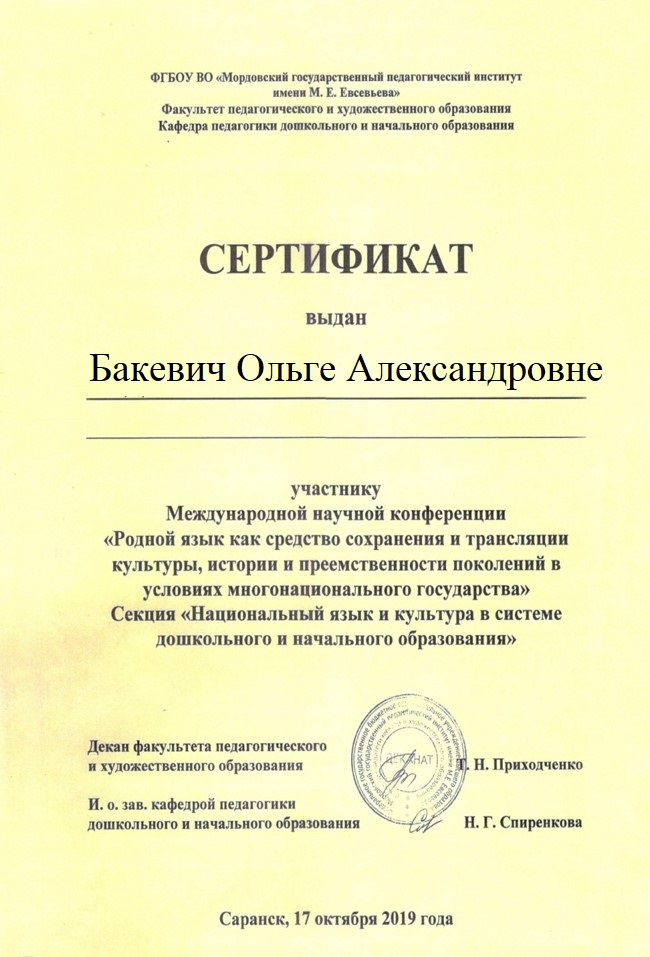 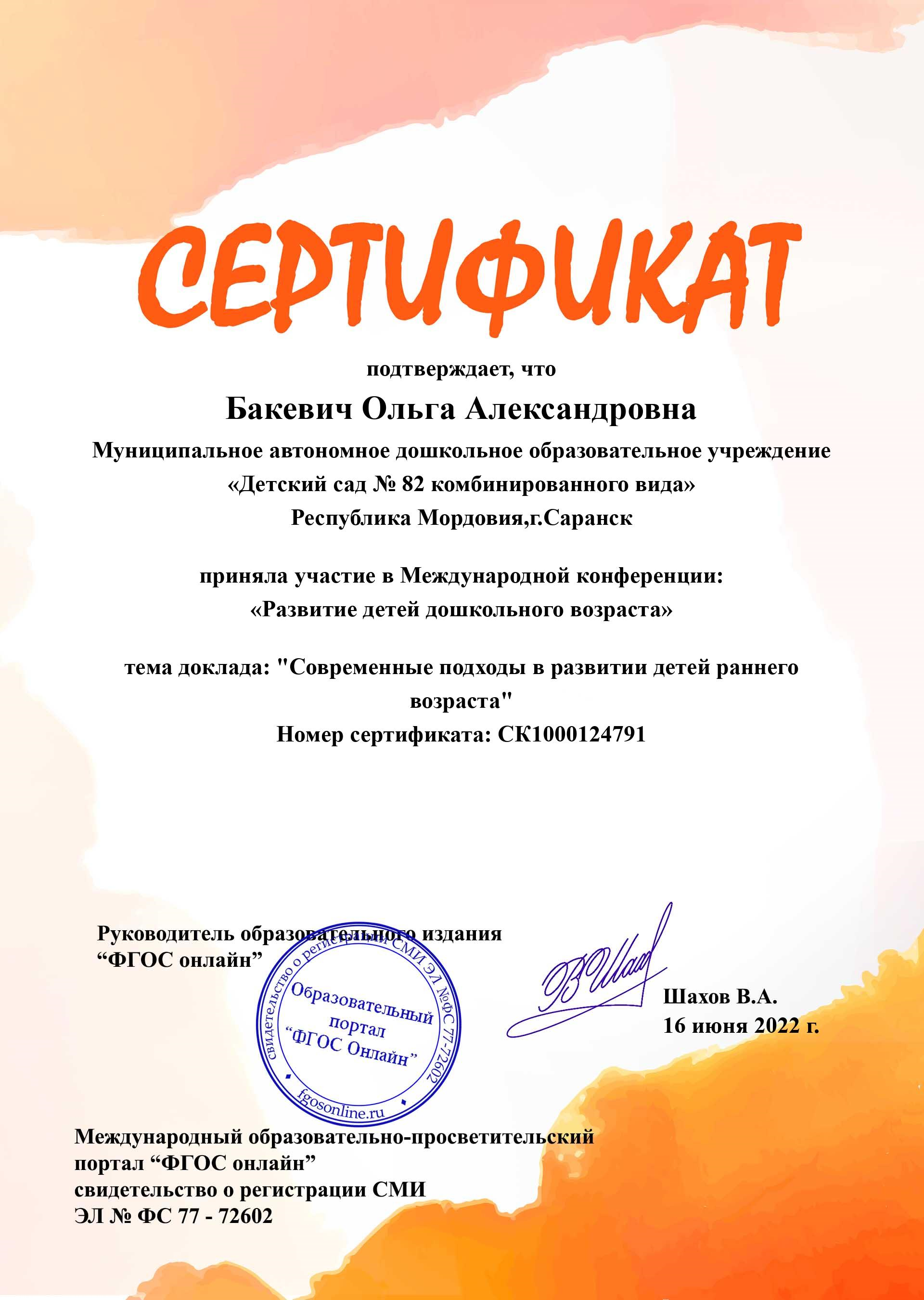 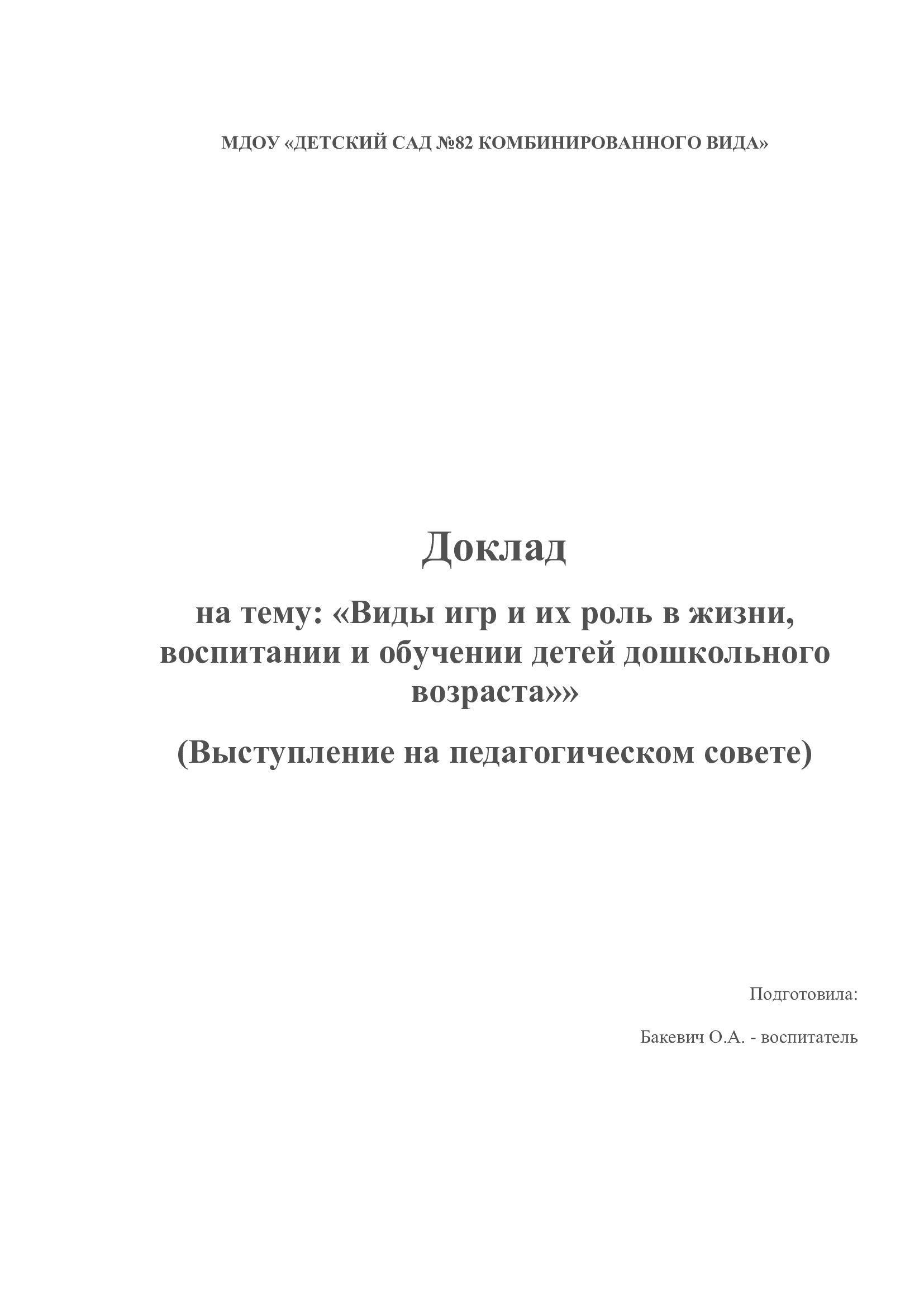 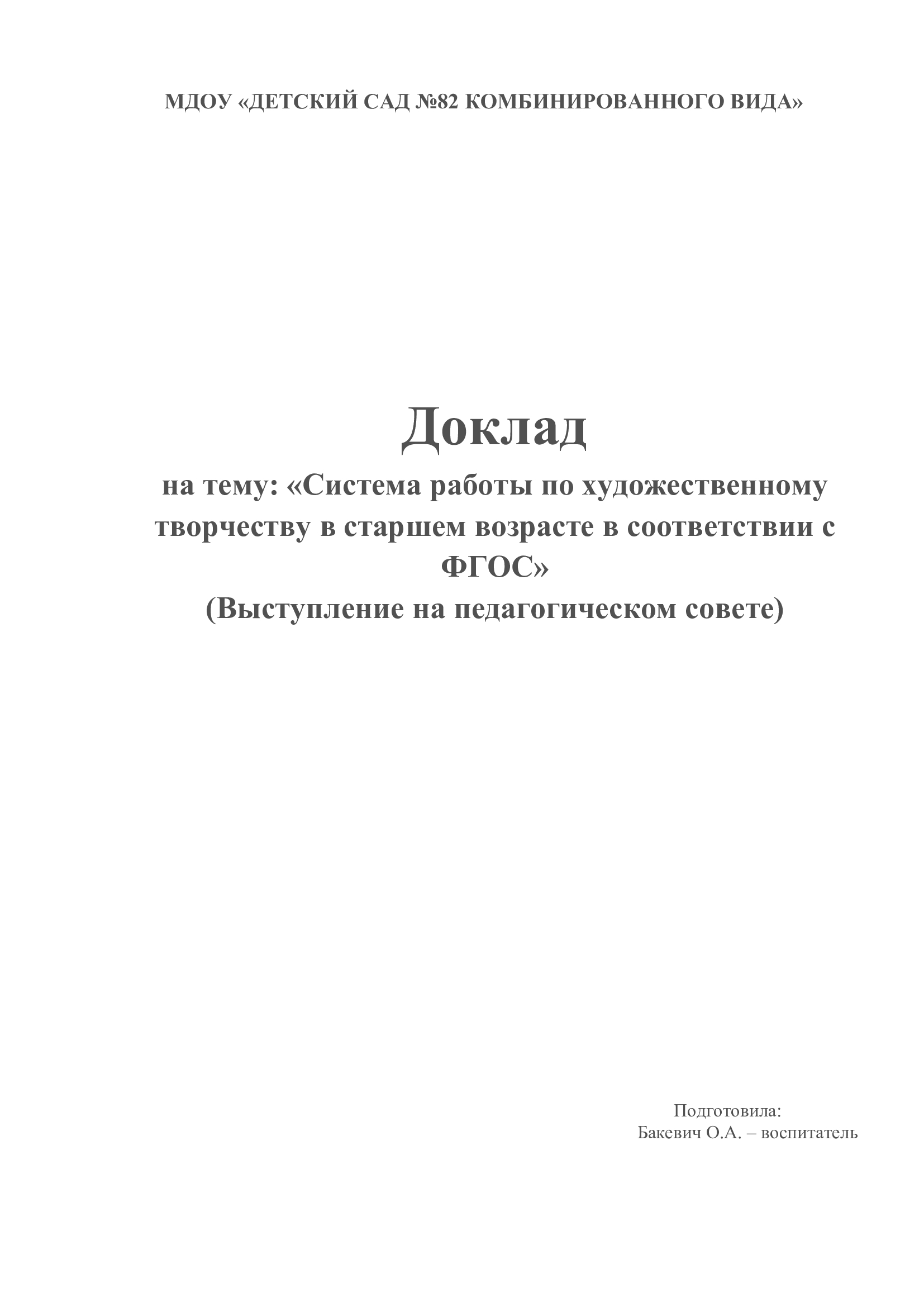 Проведение открытых занятий, мастер – классов, мероприятий
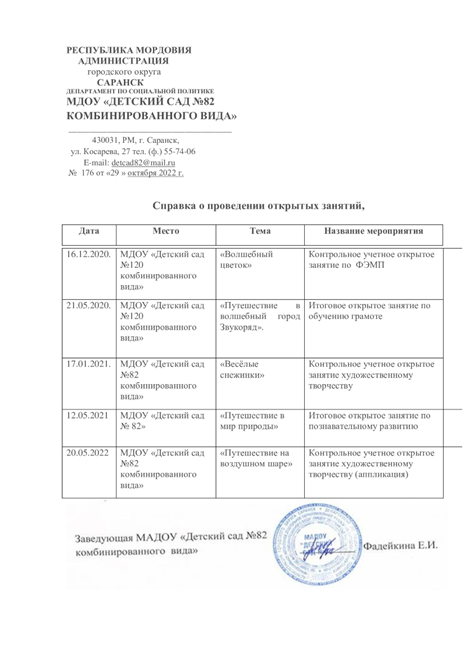 Общественная активность педагога
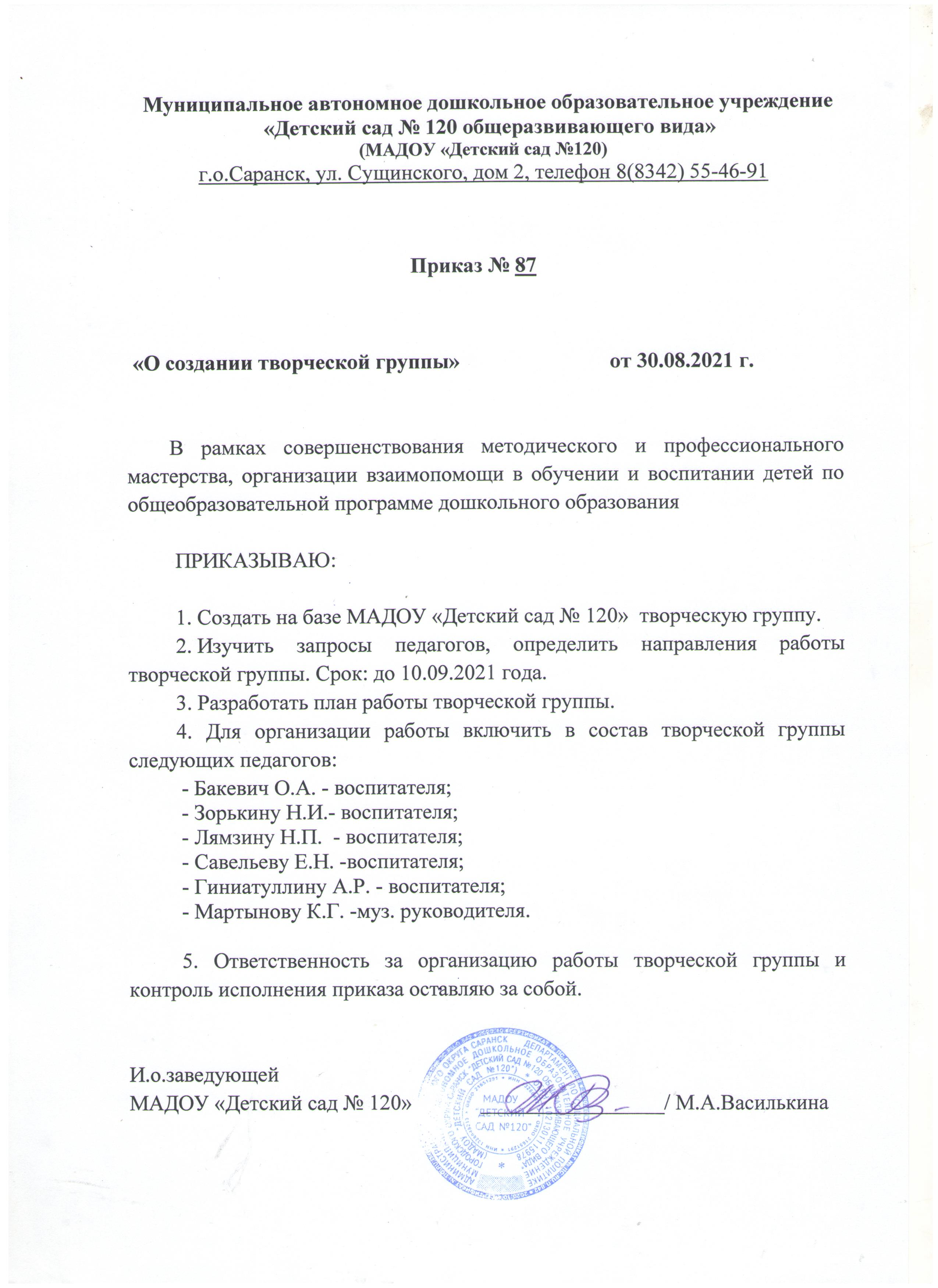 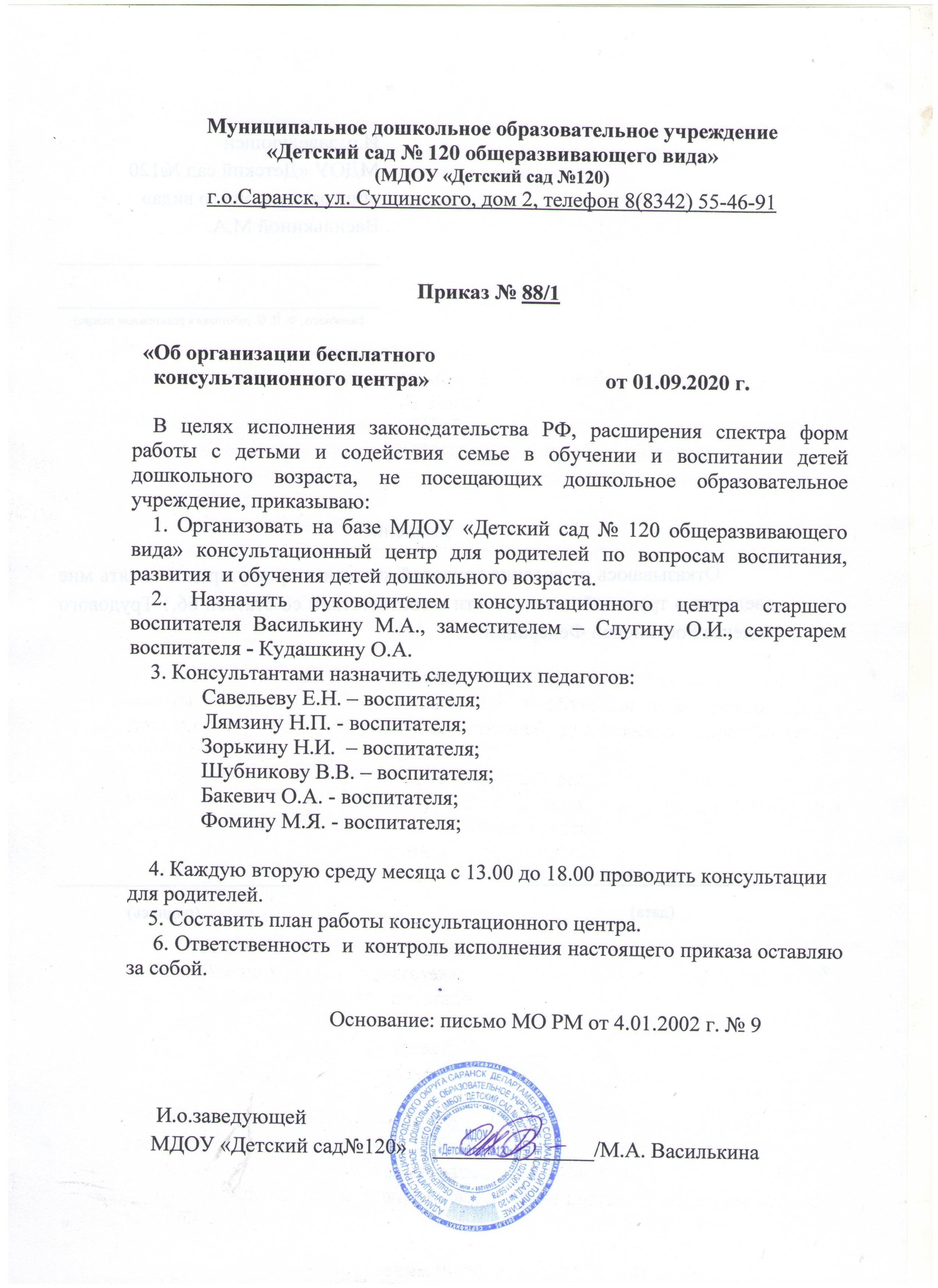 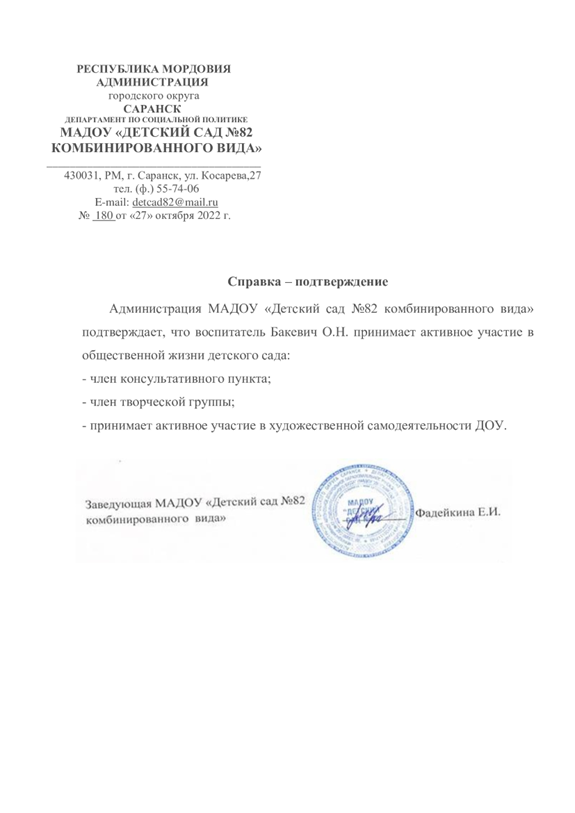 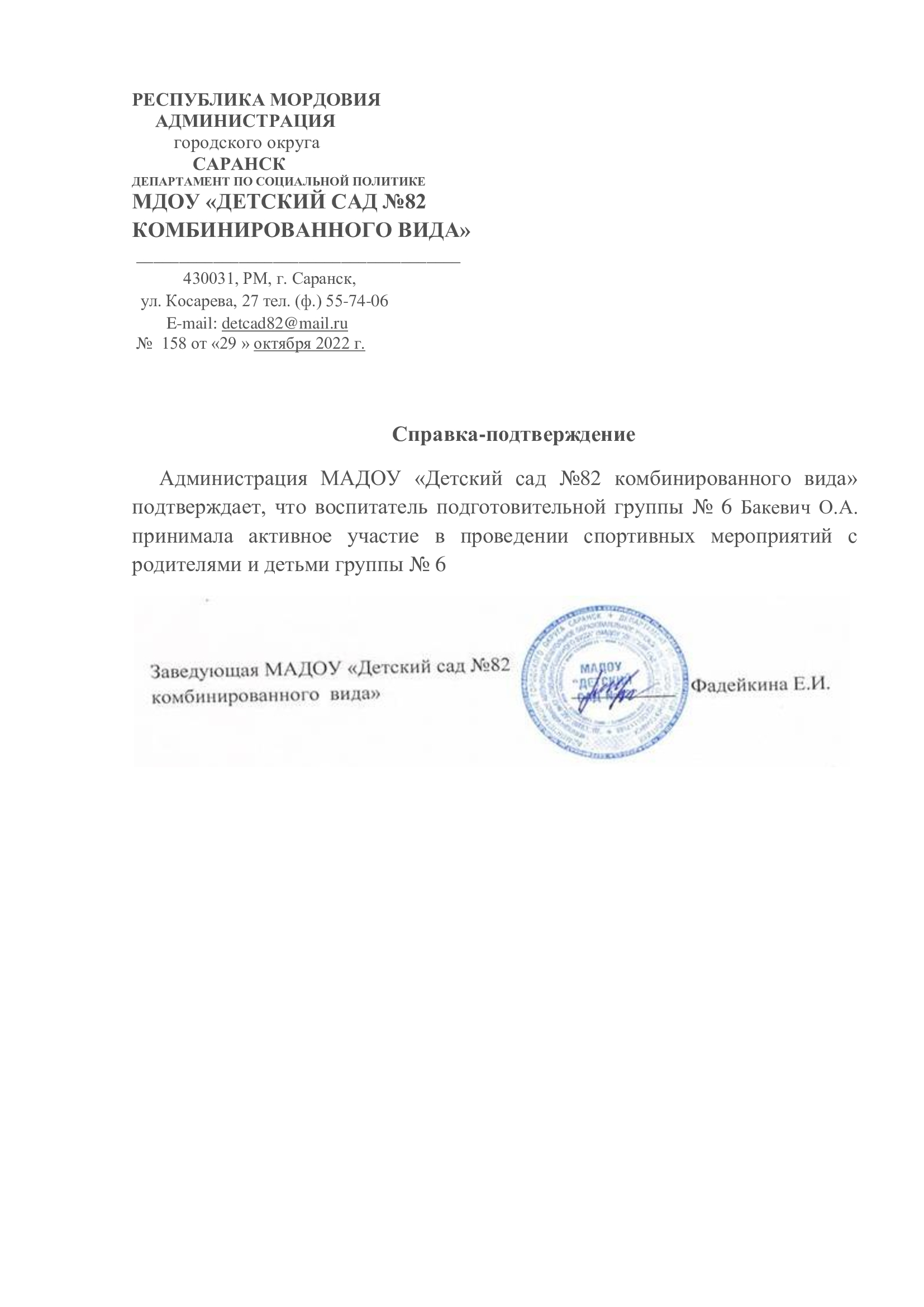 Позитивные результаты с воспитанниками
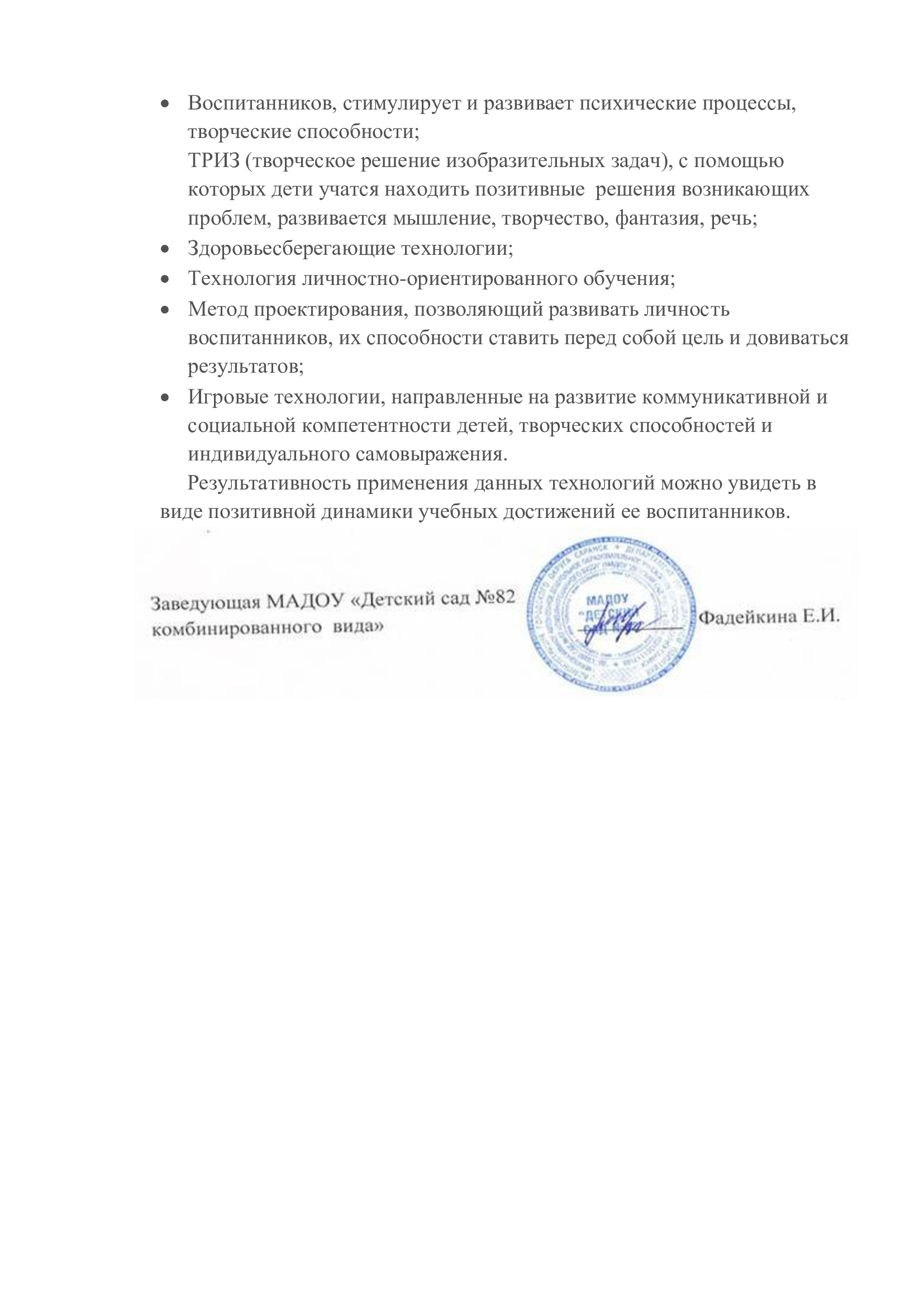 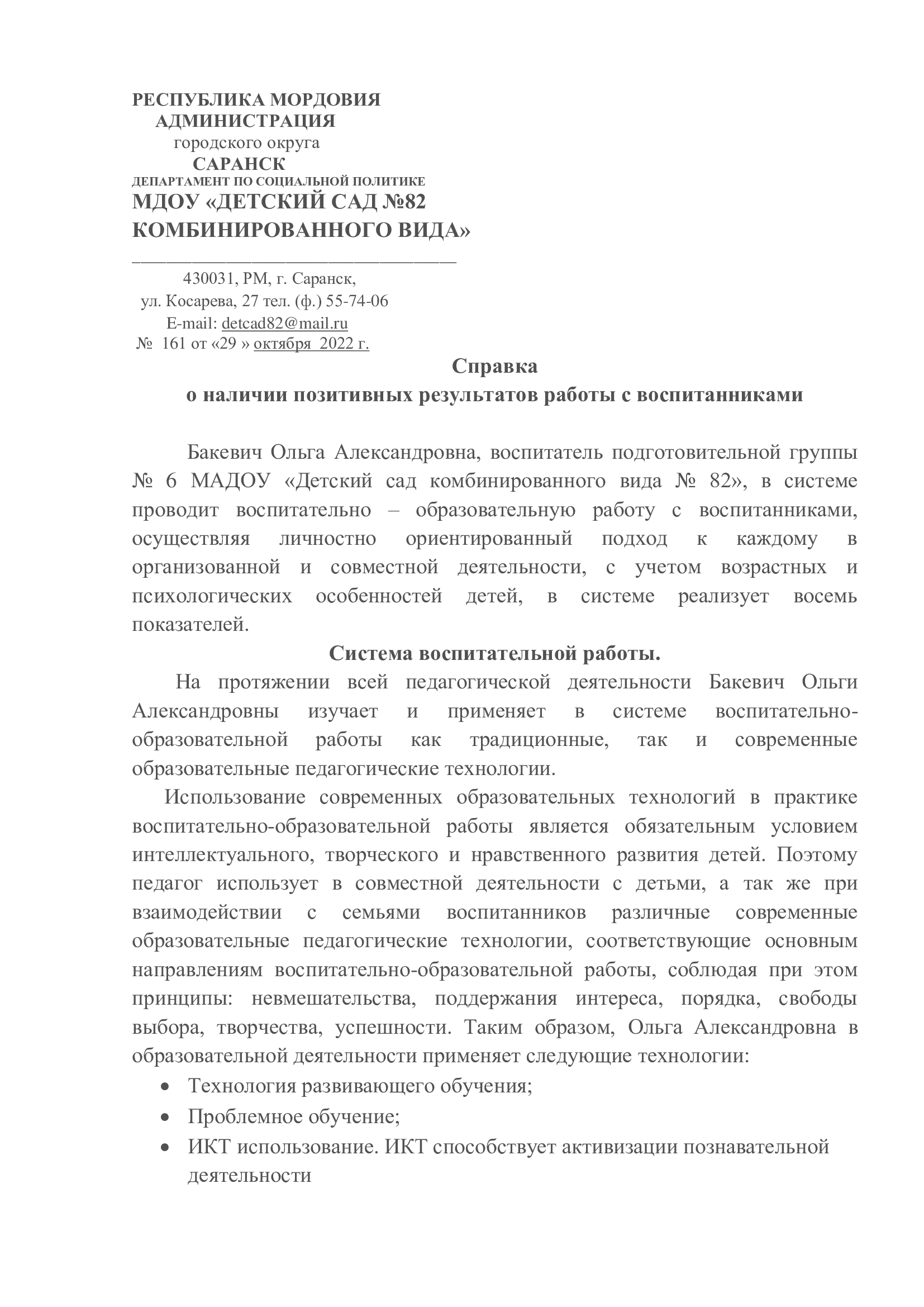 Качество взаимодействия с родителями
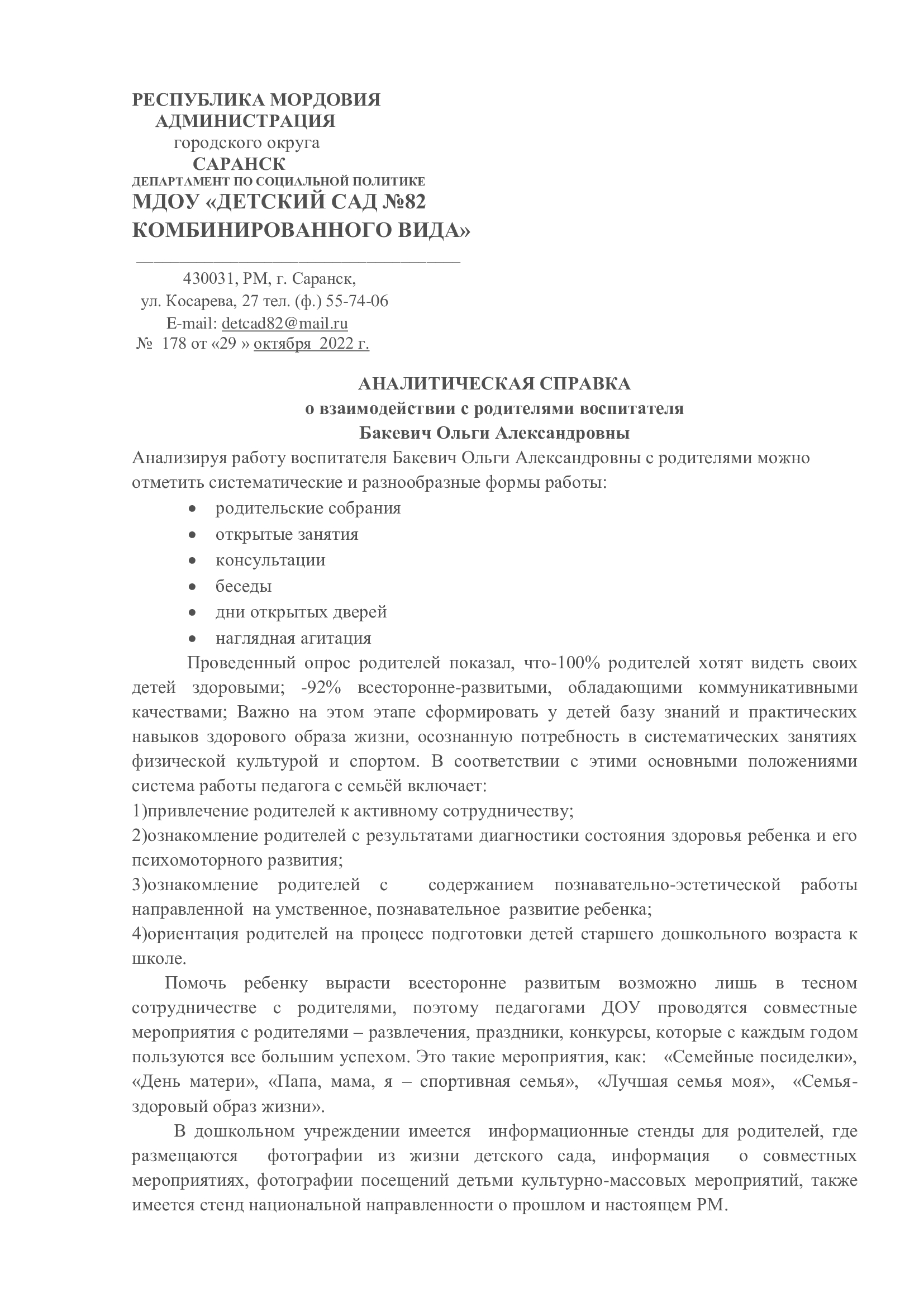 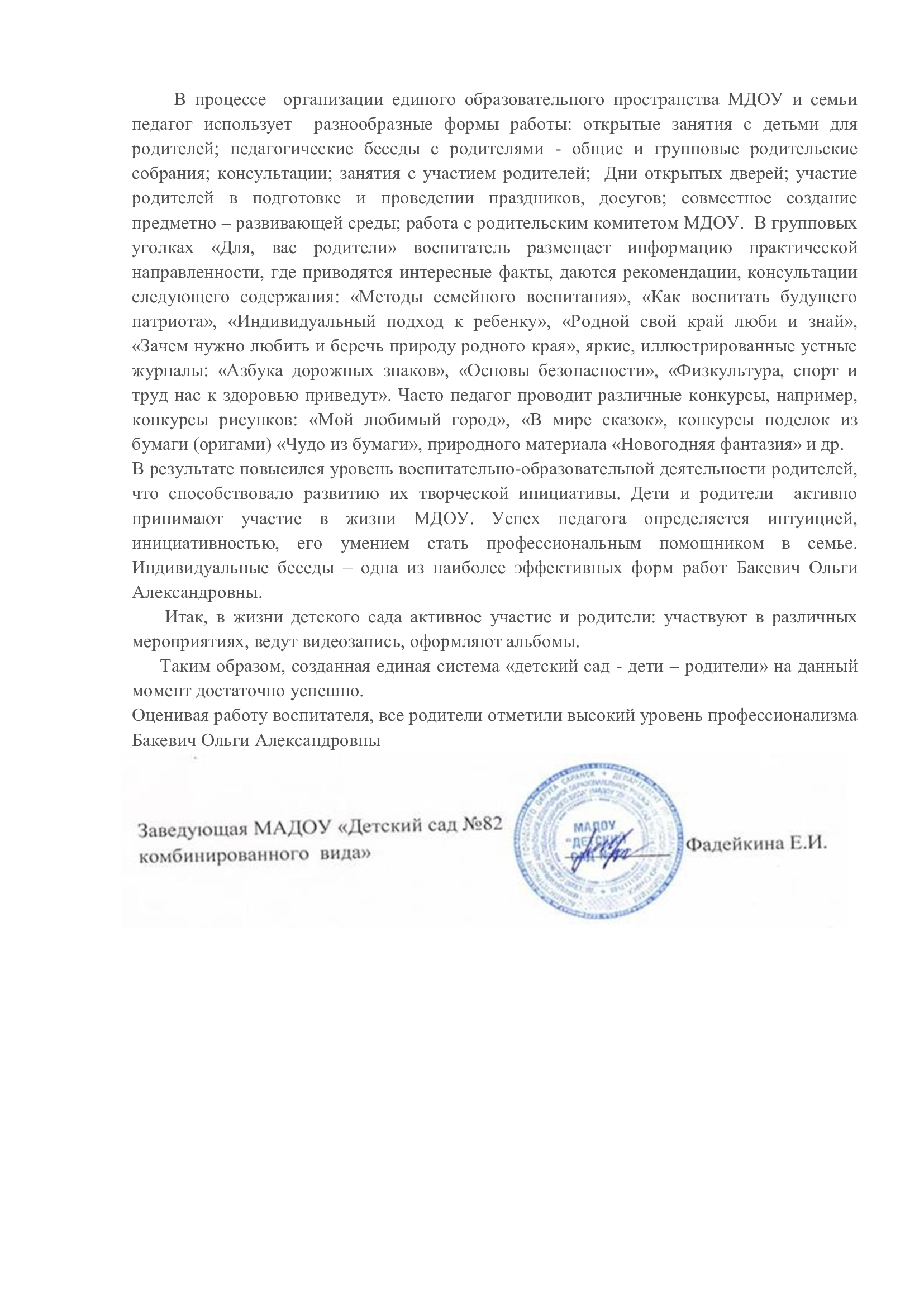 Работа с детьми из социально -неблагополучных семей
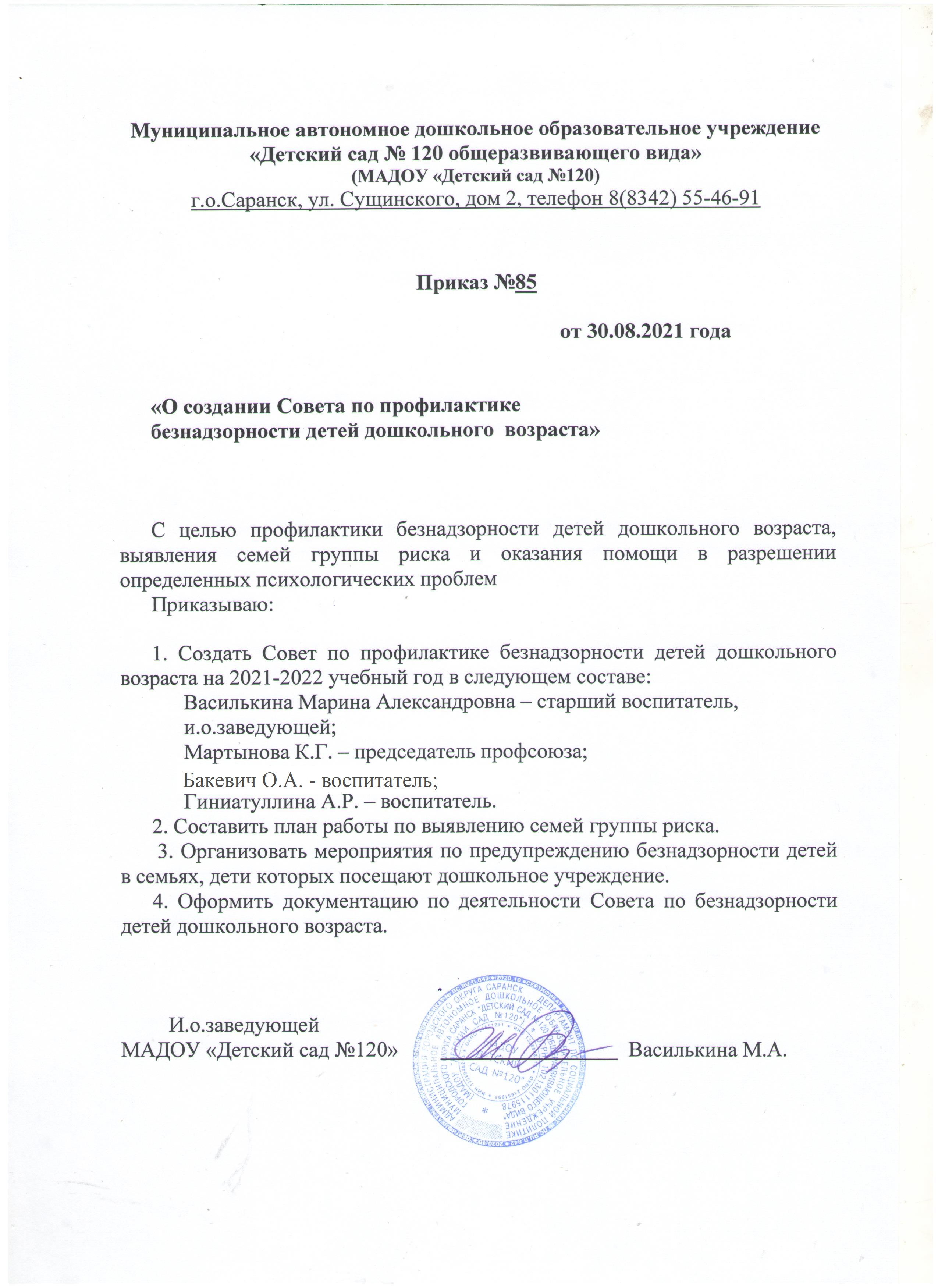 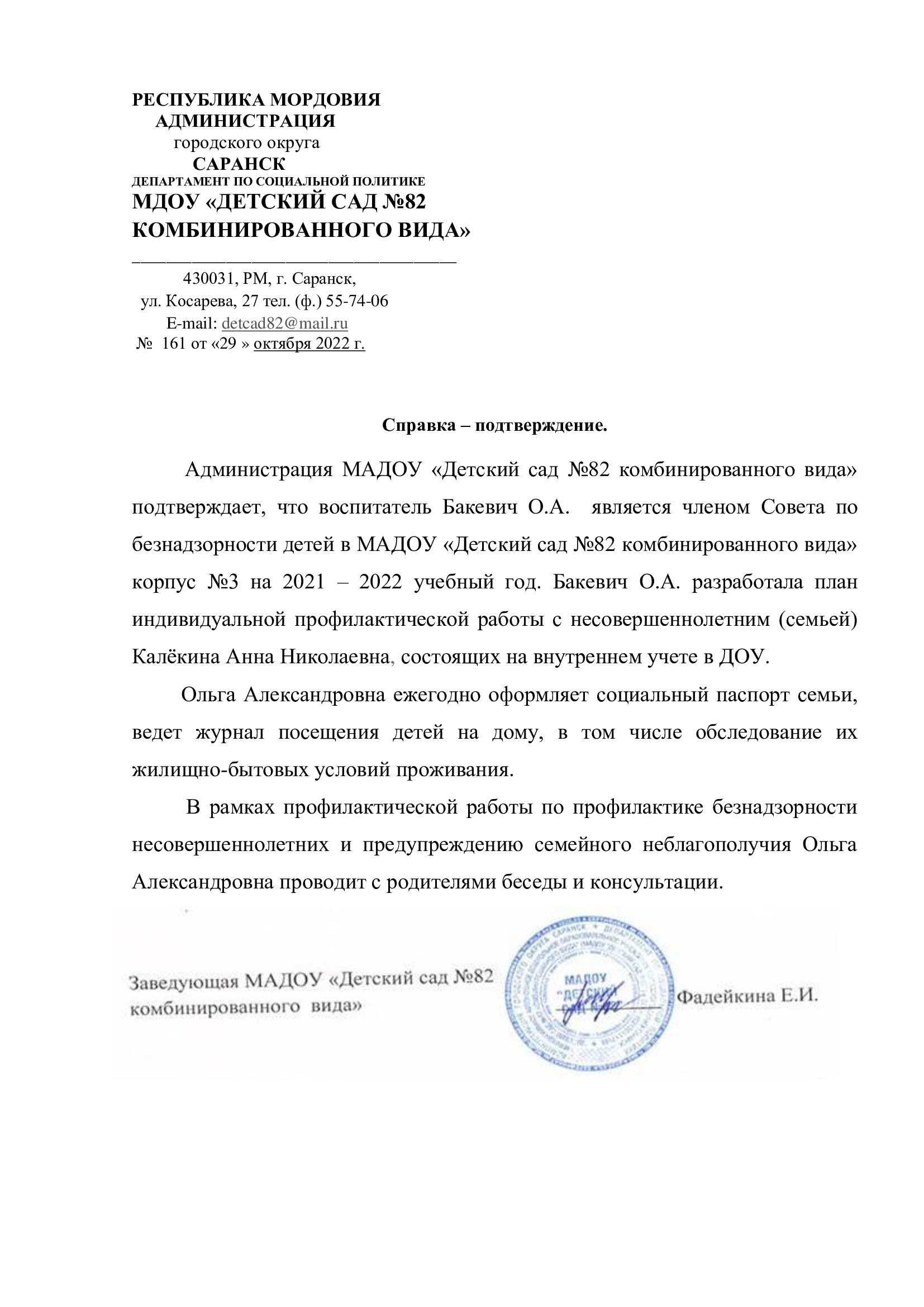 Участие педагога в профессиональных конкурсах
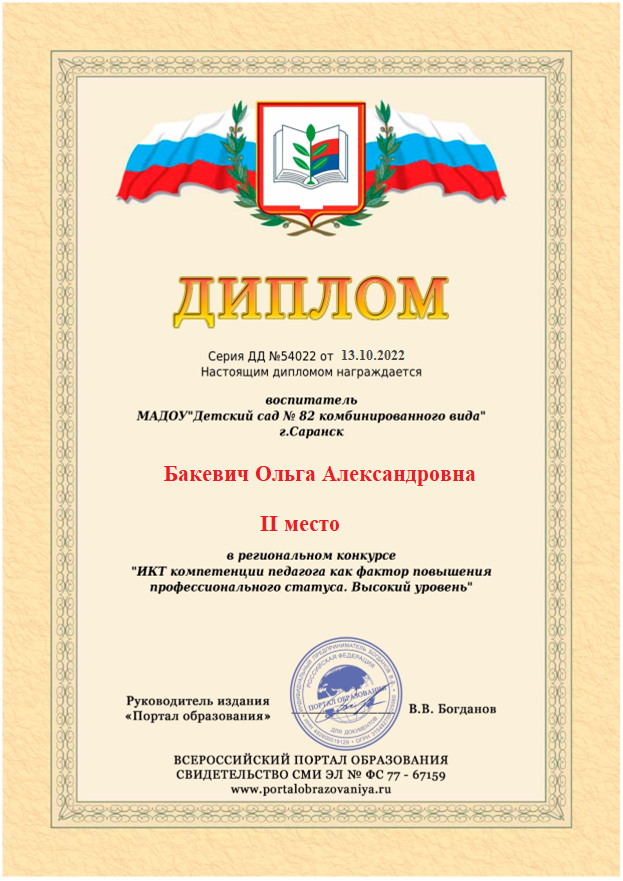 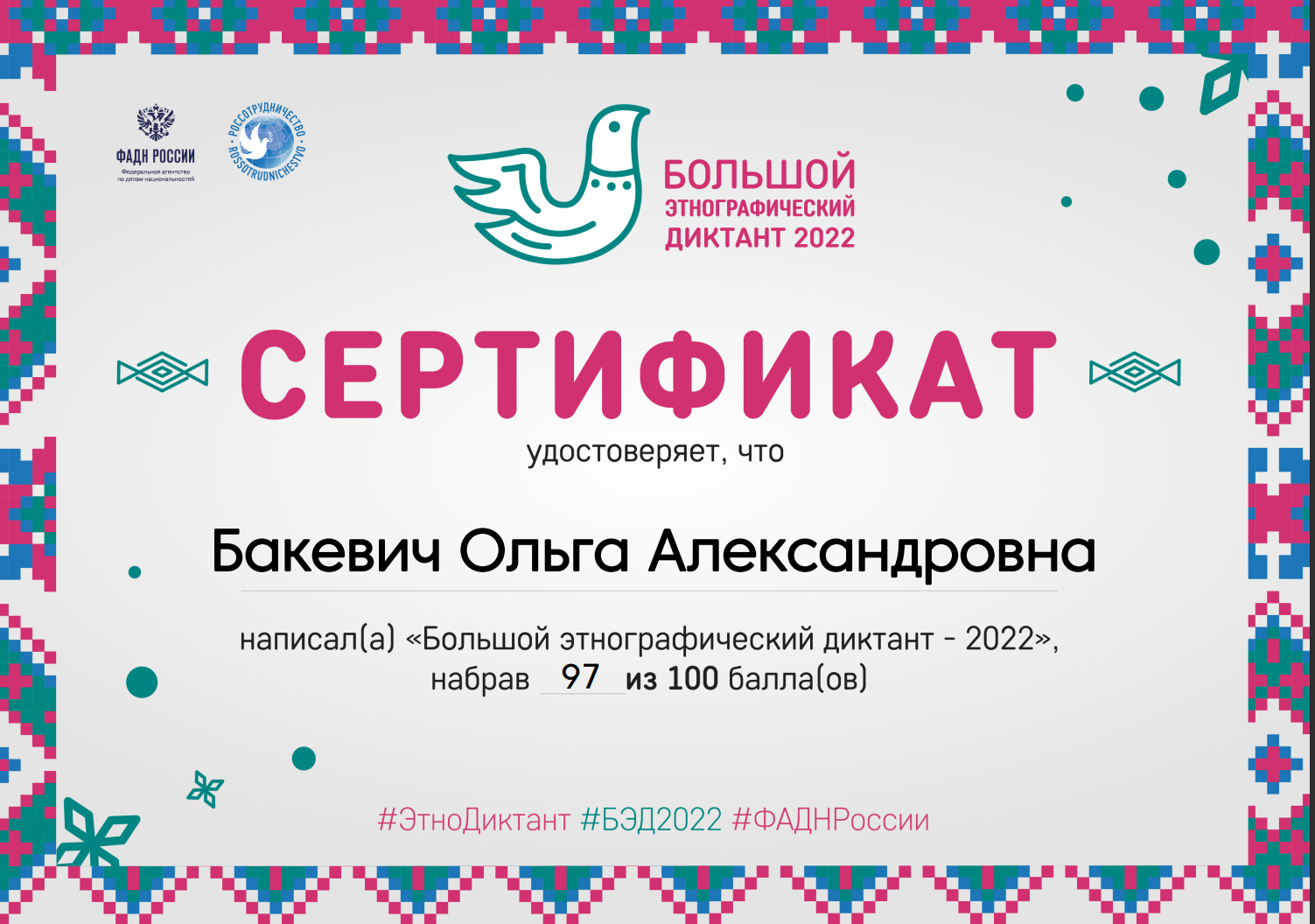 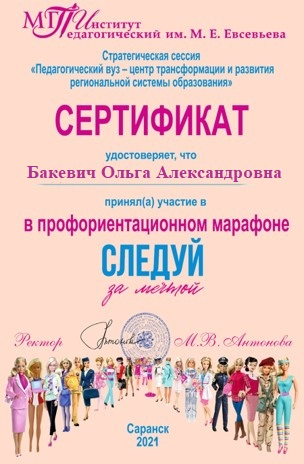 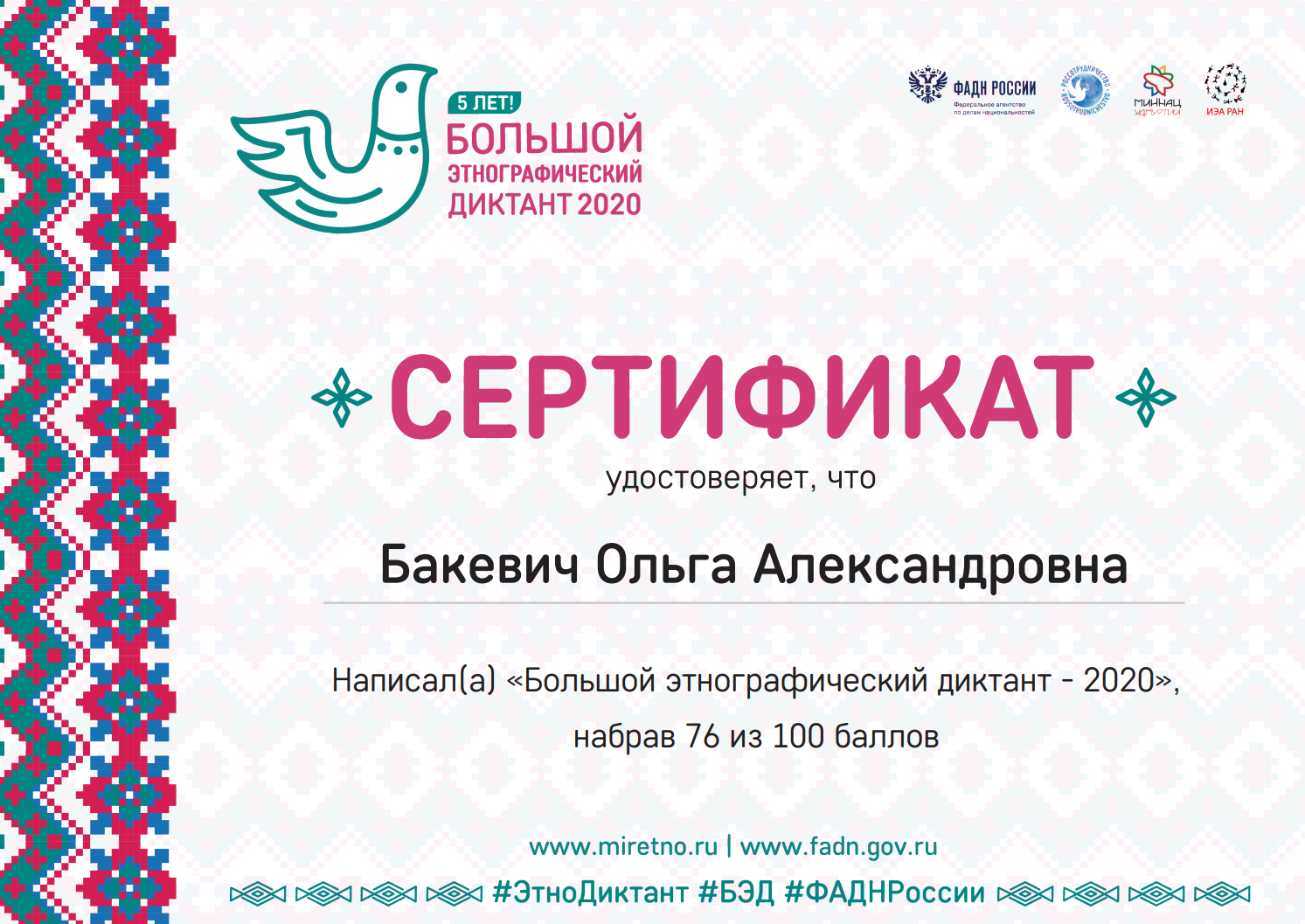 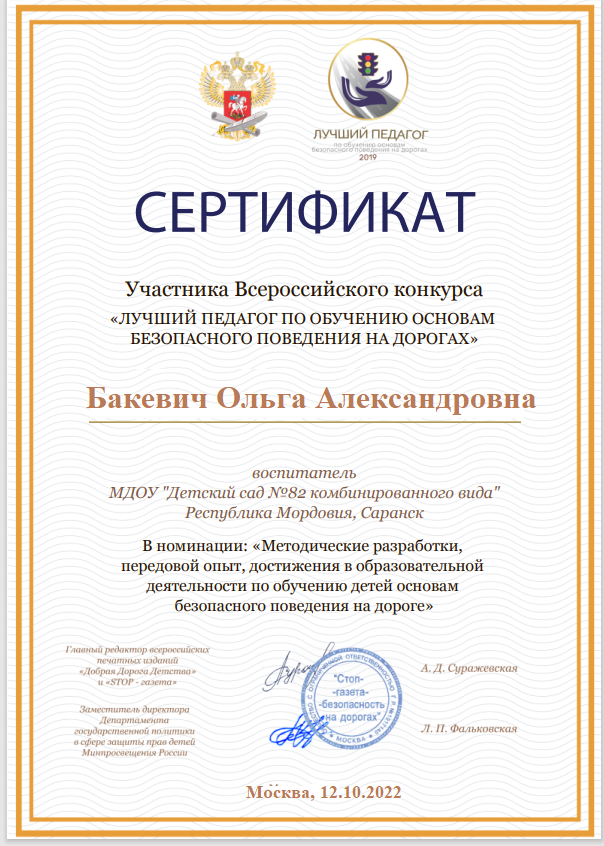 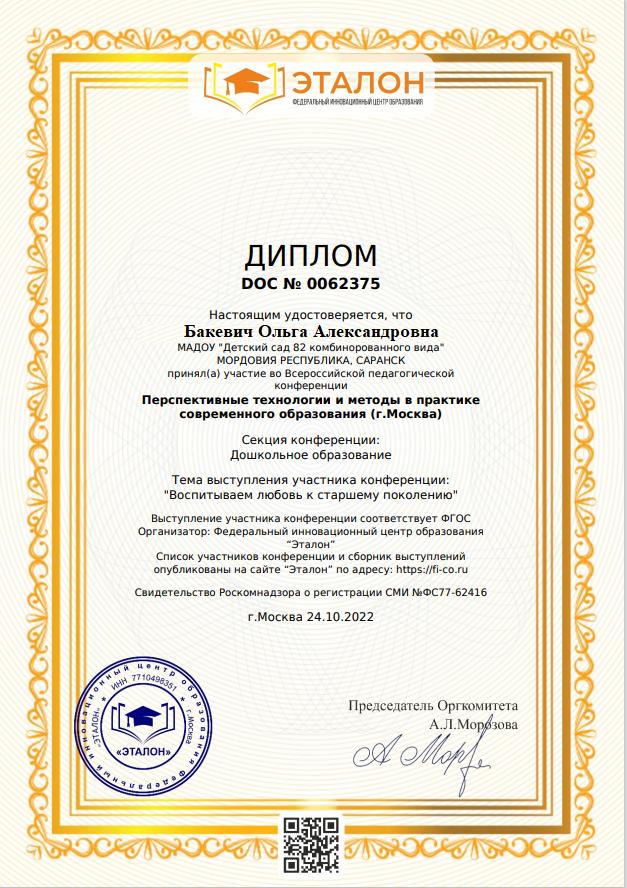 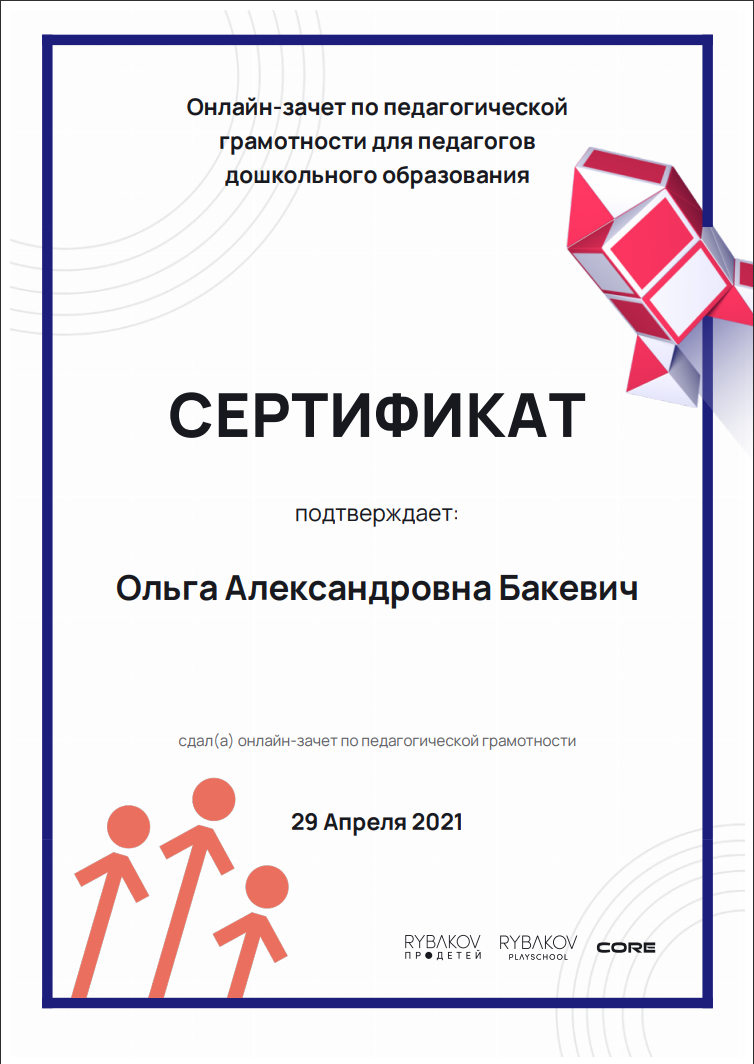 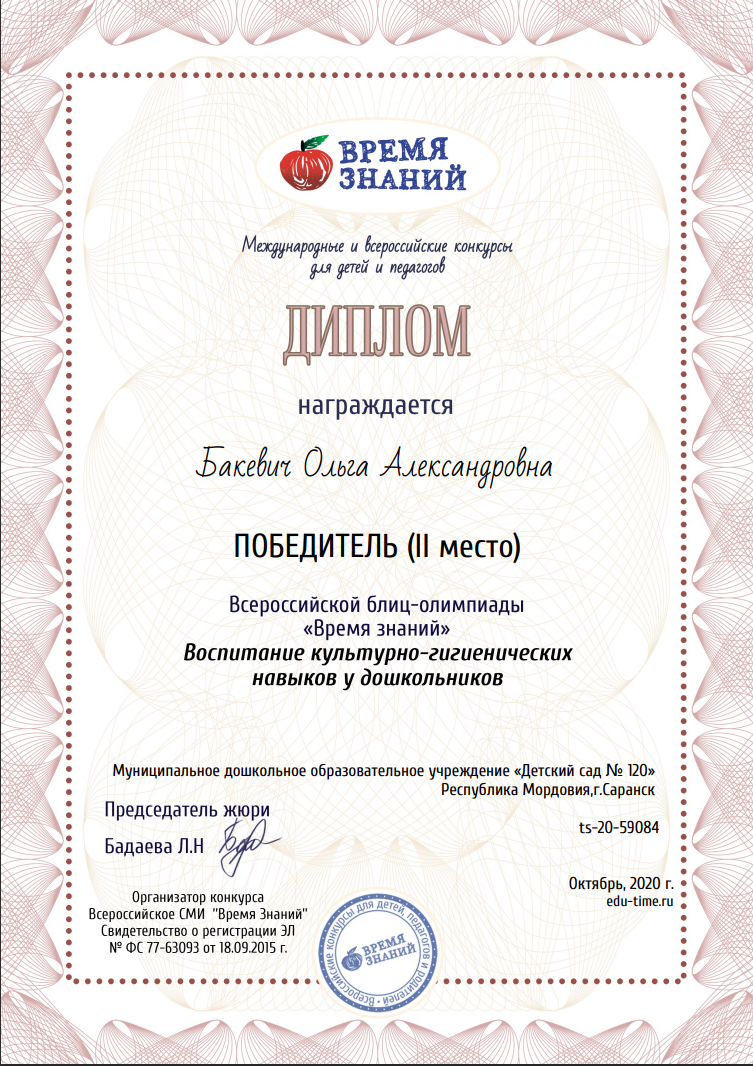 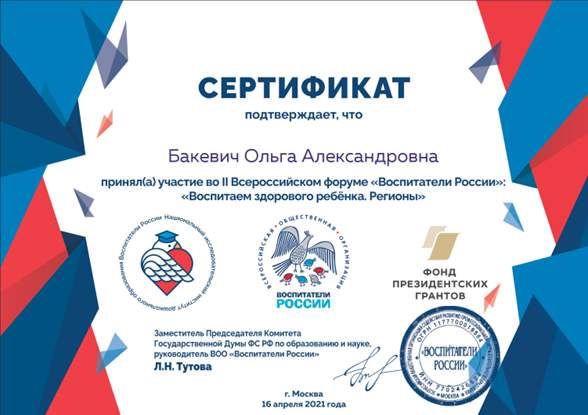 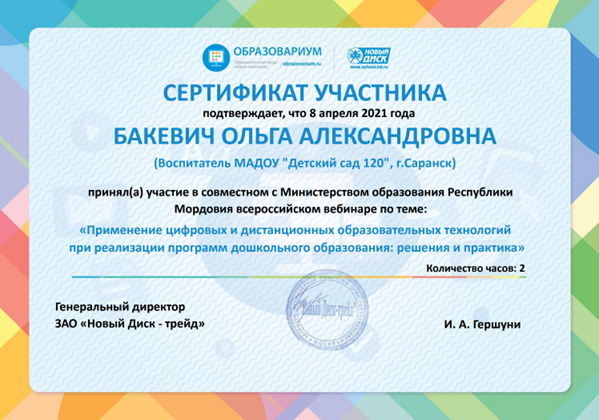 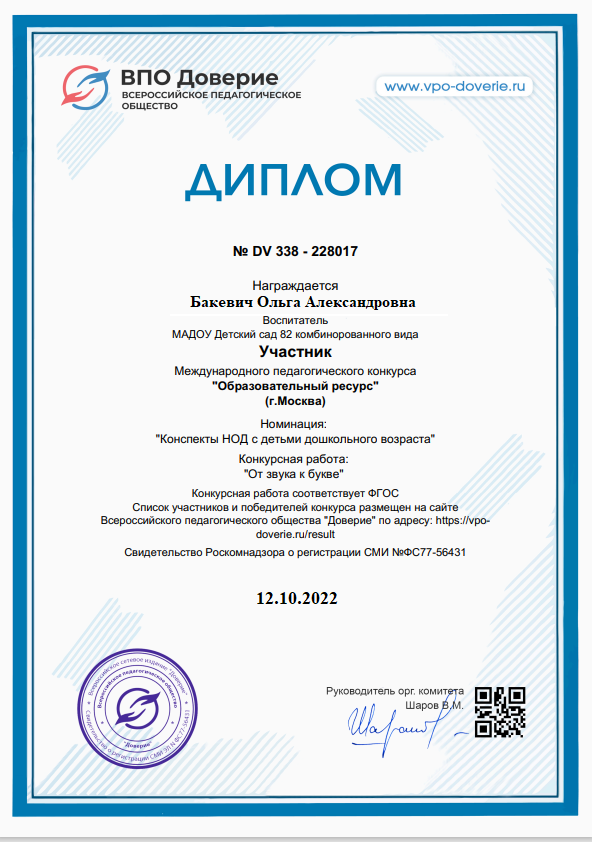 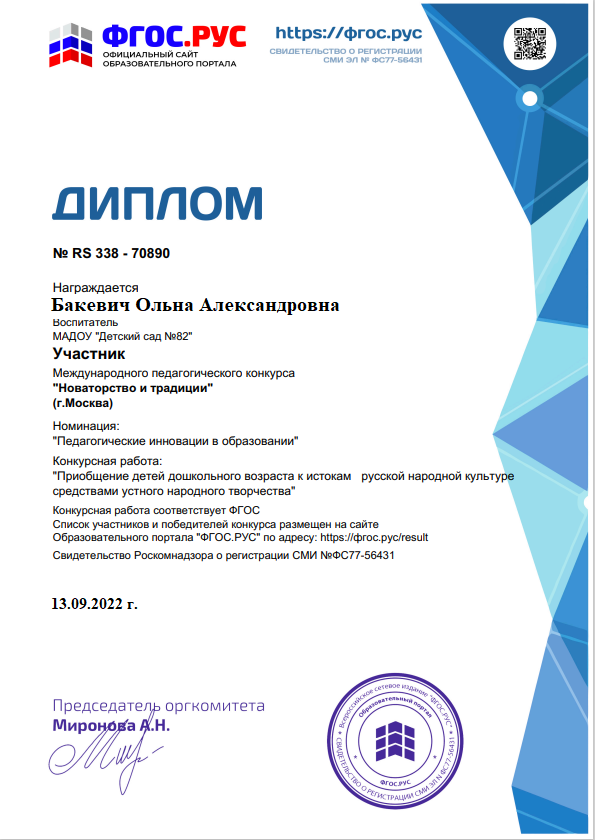 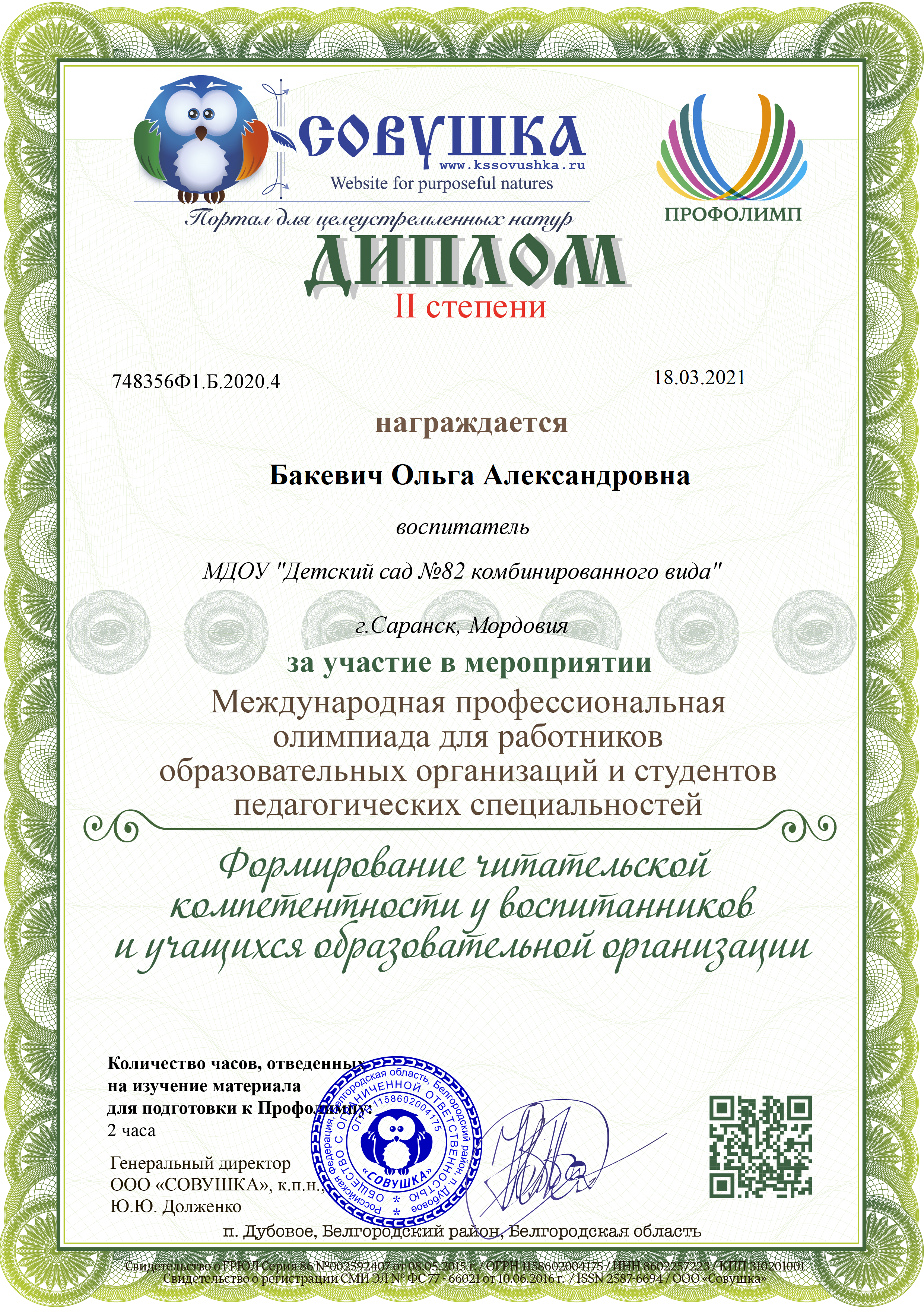 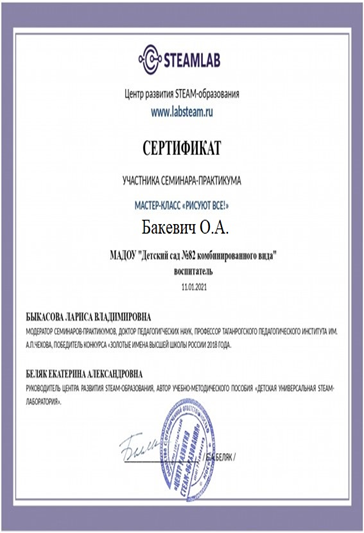 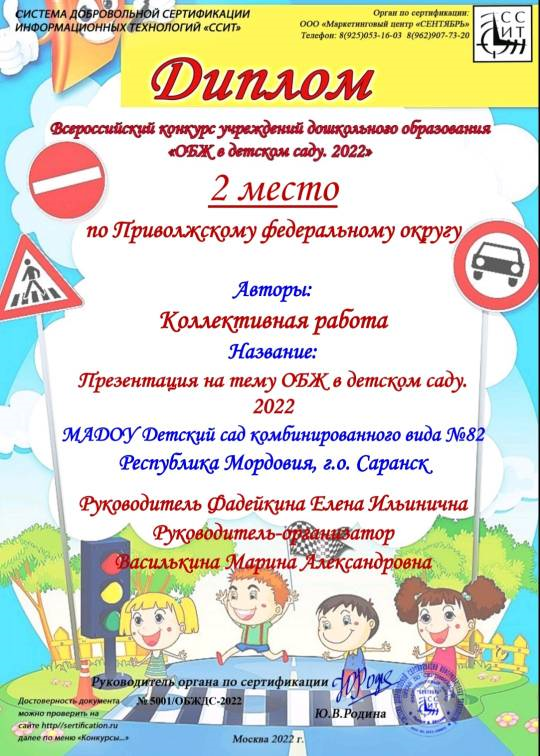 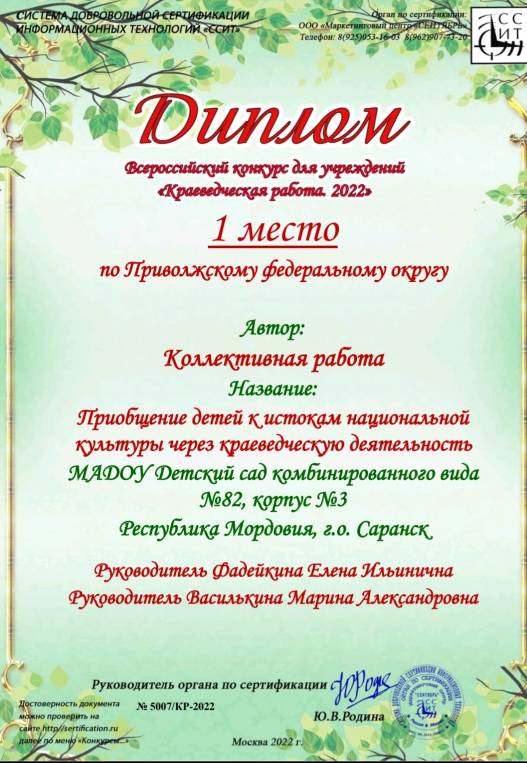 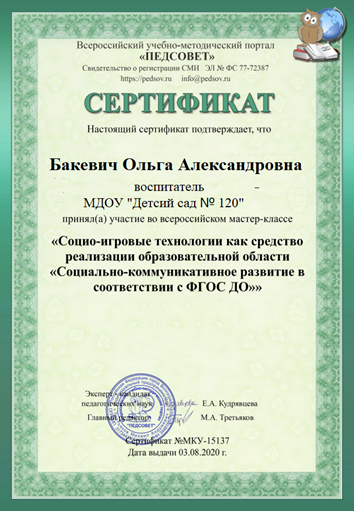 Награды и поощрения педагога
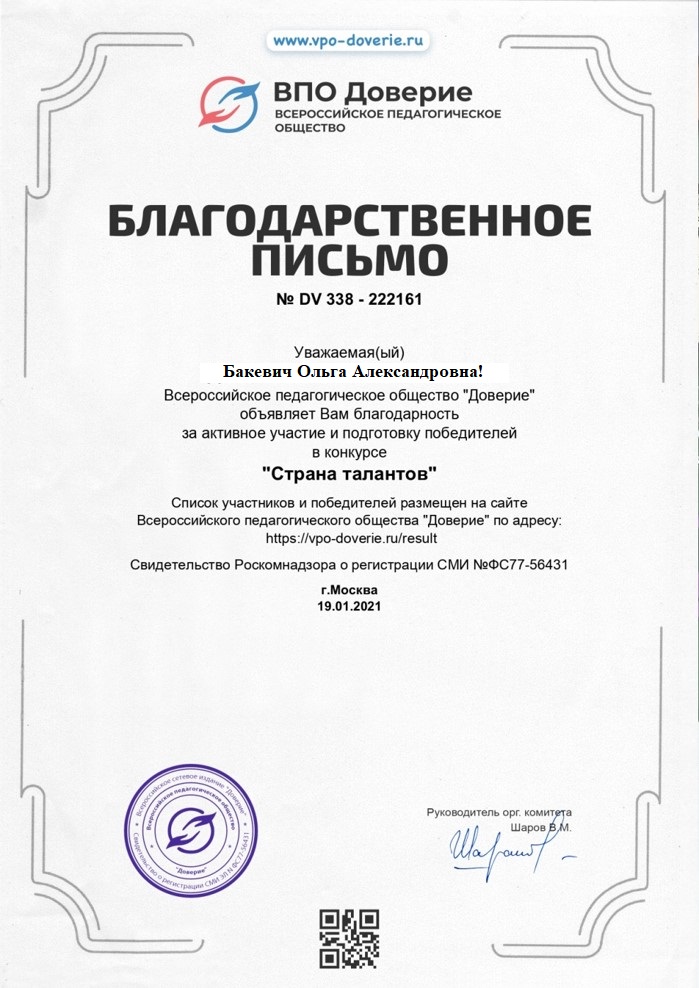 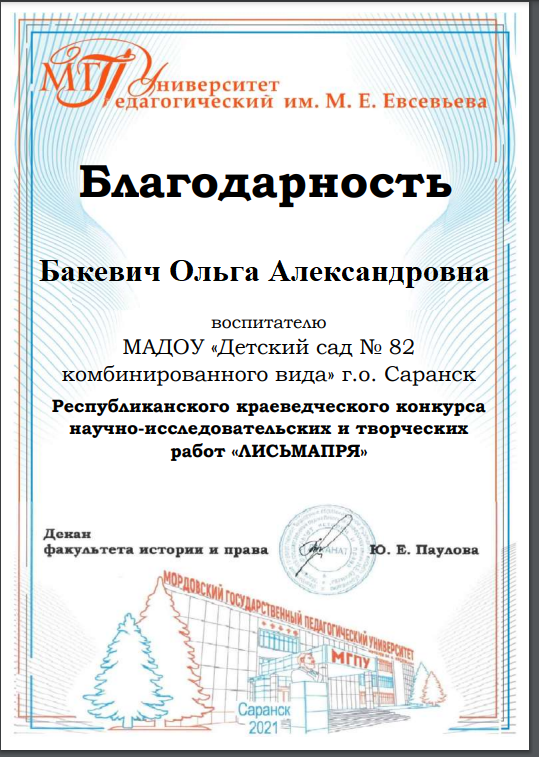 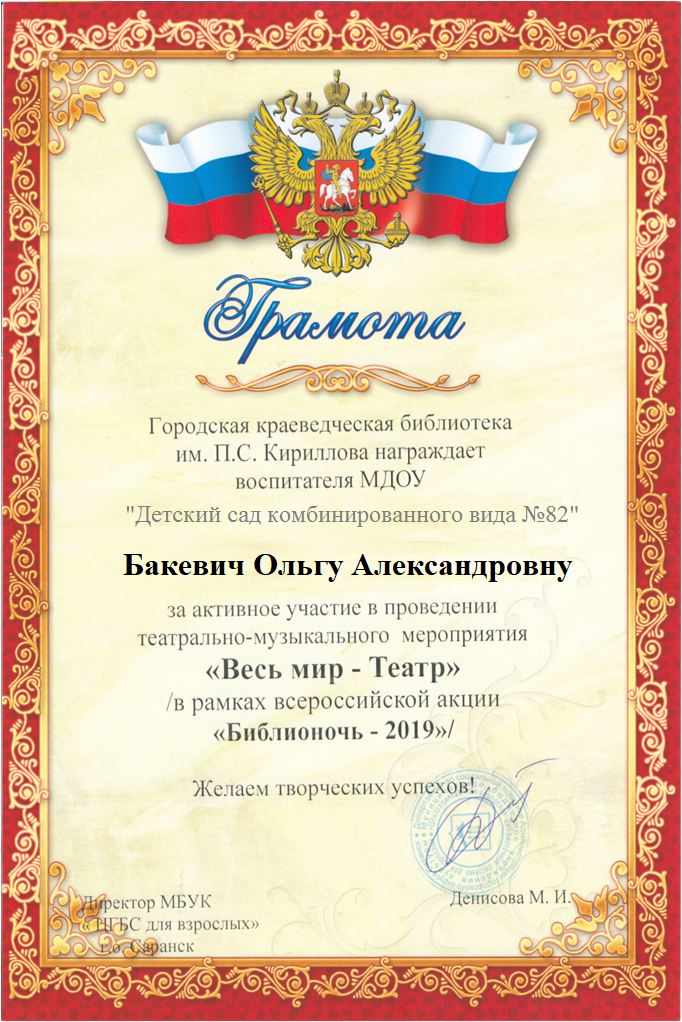